ДНЗ «Одеське вище професійне училище морського туристичного сервісу» 
V Міжрегіональна студентська науково-практична конференція 
«СУЧАСНІ ПРОБЛЕМИ ГОТЕЛЬНОГО БІЗНЕСУ ТА РЕСТОРАННОЇ СПРАВИ – 2021»

КОНОПЛЯРСТВО В УКРАЇНІ, ГЕНЕЗИС, ПОТЕНЦІАЛ «CУПЕРЇЖІ»
КРИЖАНЮК ДАРІНА ТАРАСІВНА
Науковий керівник: Андрєєва Ольга Вікторівна
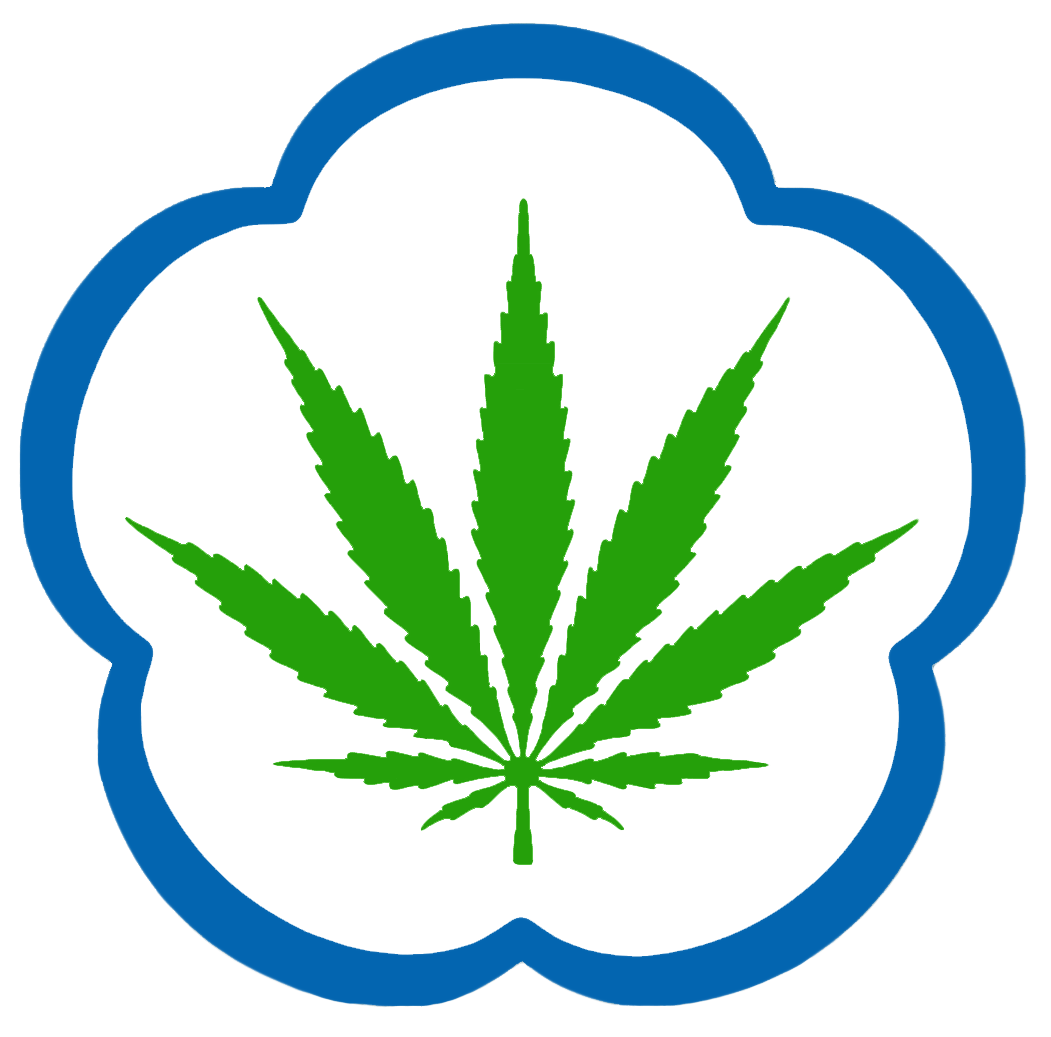 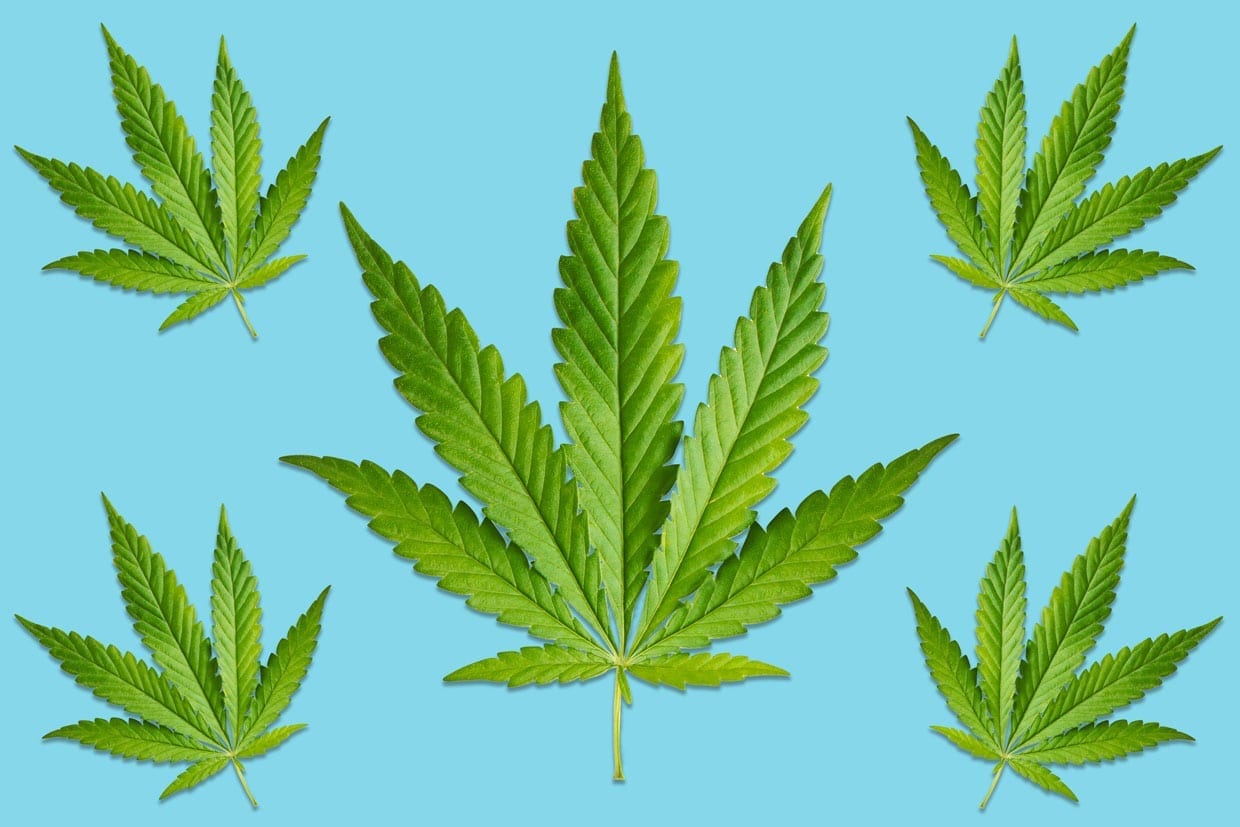 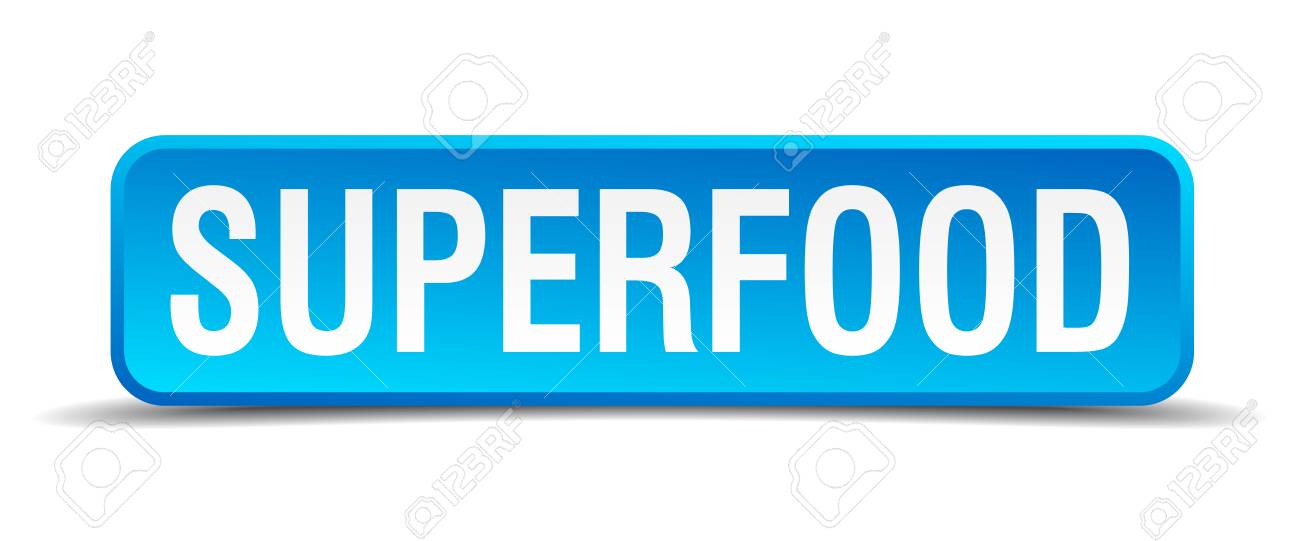 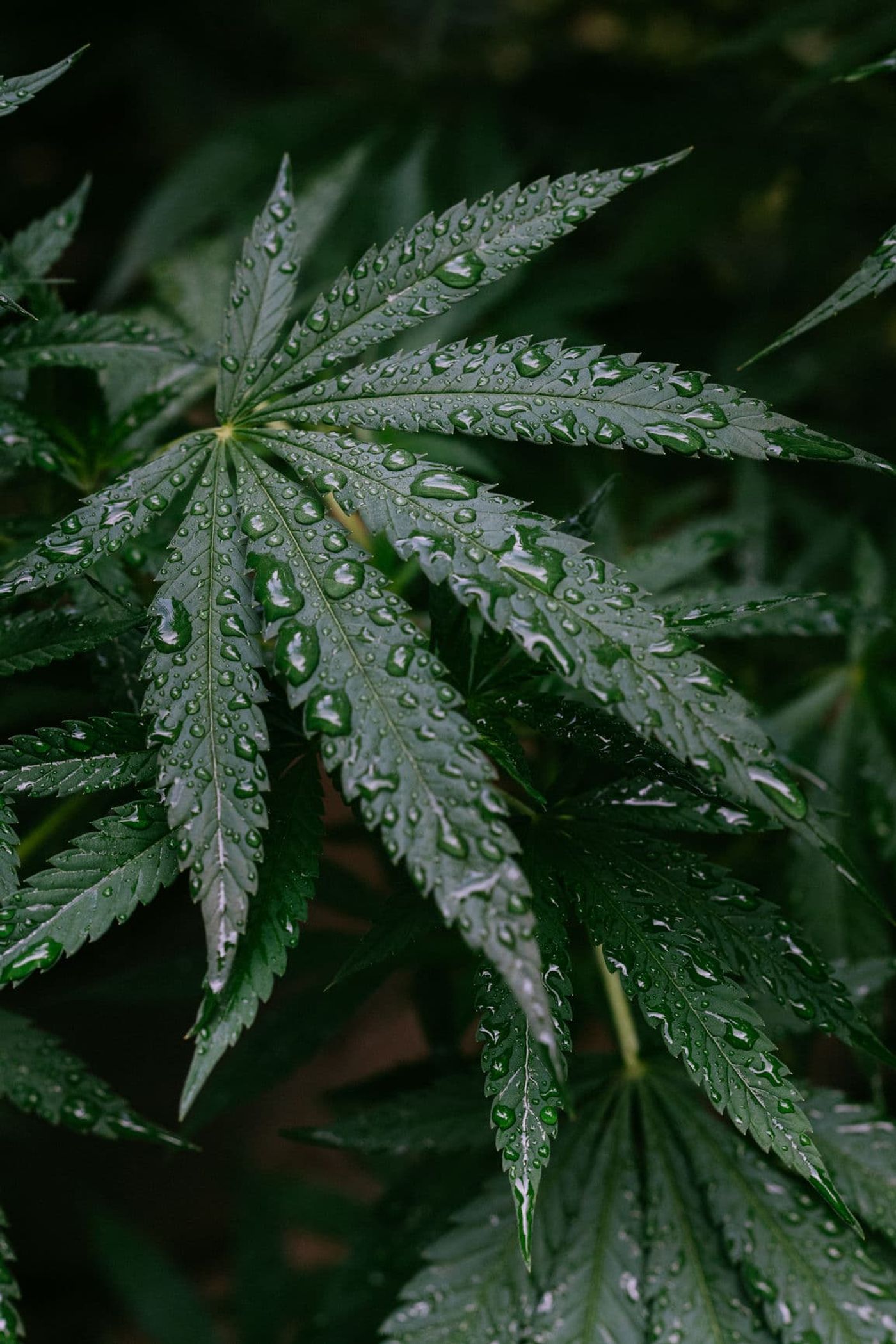 Коноплі – древня сільськогосподарська культура, промислові коноплі викликають все більшої зацікавленості у всьому світі, на  думку вчених, є екологічною  сировиною майбутнього. 
Популяризація переваг споживання продуктів переробки коноплі є актуальною в сучасній технології харчування, пропозиції і рецептурі ЗРГ.
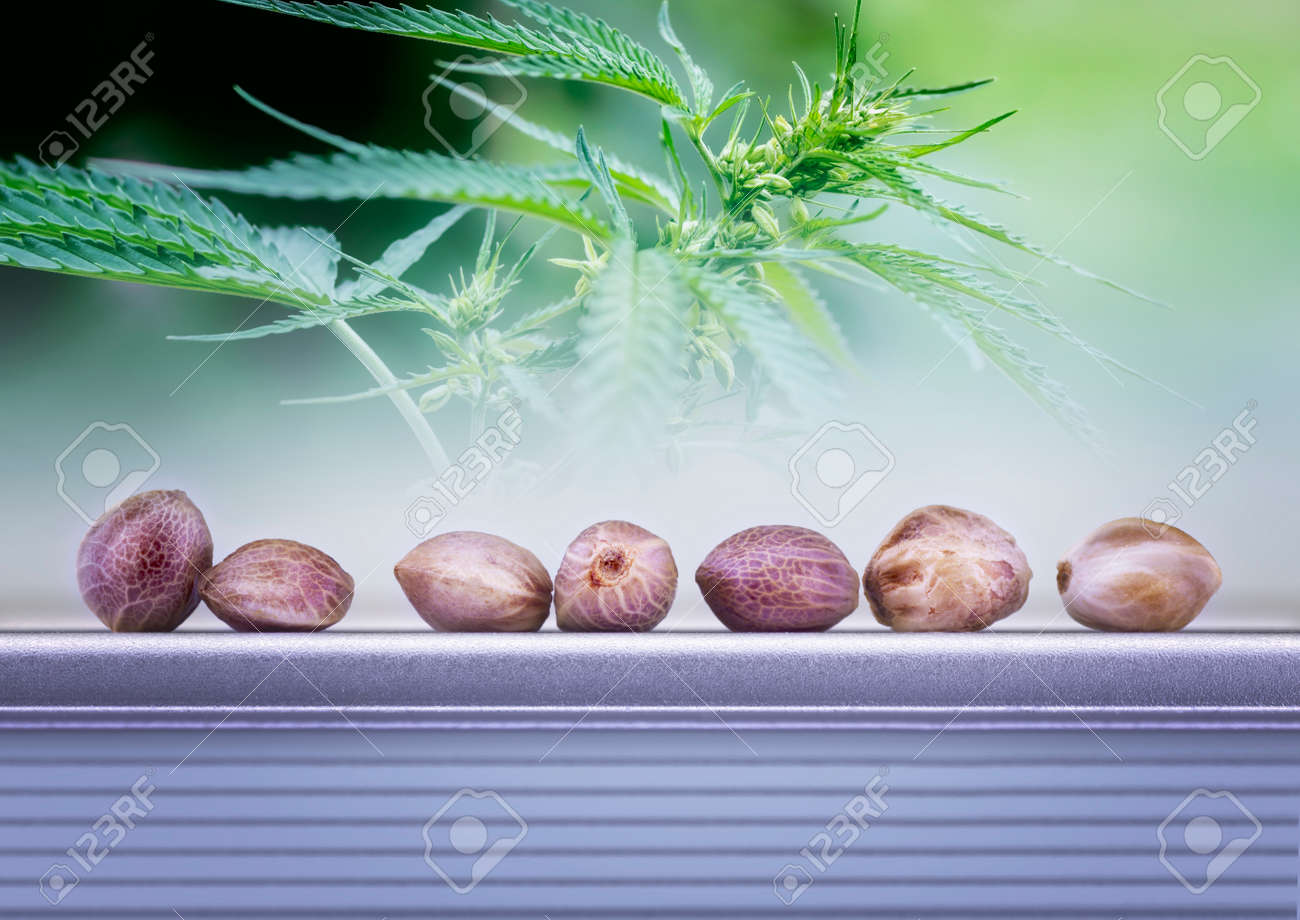 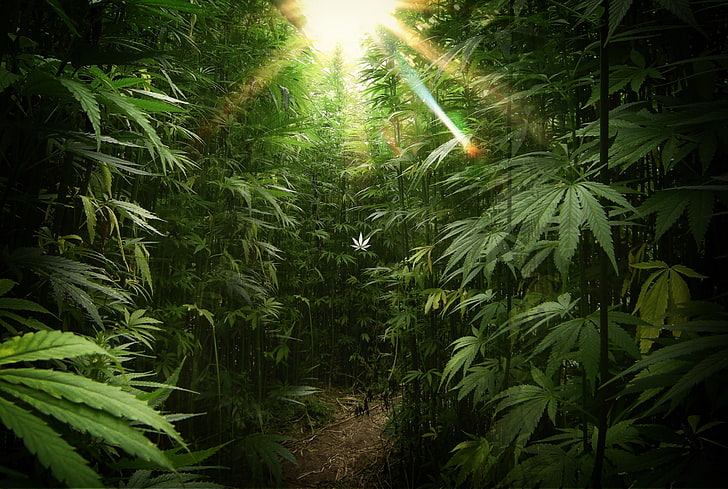 Результати досліджень: отримано і систематизовані дані щодо генезису і властивостей промислових конопель (Cannabis sativa і Cannabis indica), сортів української селекції, характеристики конопляних продуктів, технічних умов продуктів переробки промислових конопель; використання в рецептурах харчових продуктів, страв ЗРГ
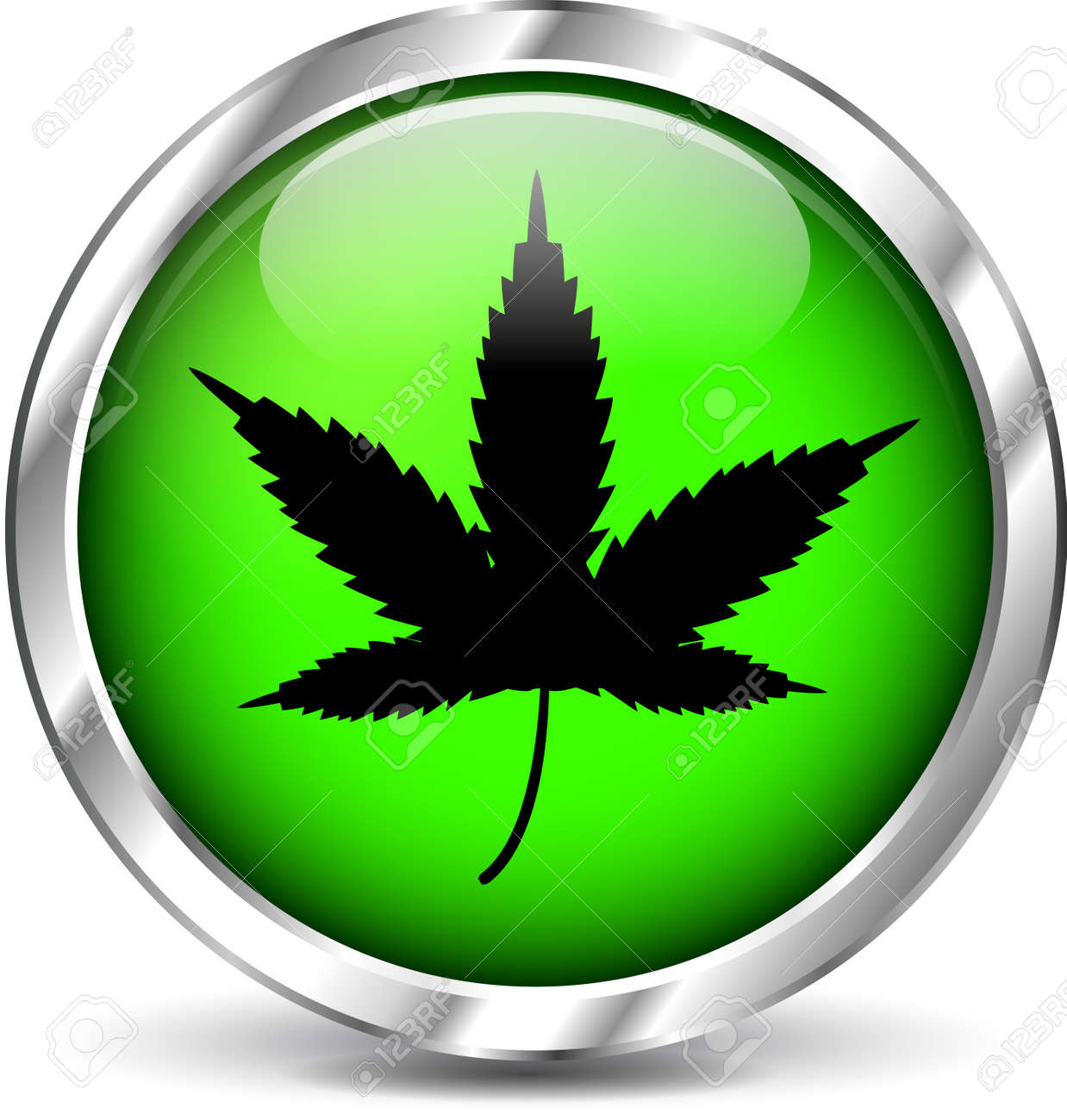 На сьогодні в нашому суспільстві ще сильні стереотипи щодо  конопляної рослини
Тим не менше, в  структурі зловживання психоактивними речовинами використання препаратів коноплі 
на першому місці: 
180,6 млн. осіб, або 3,9% населення планети у віці 15-64 років вживають канабіс. 
Канабіс є найпоширенішим забороненим наркотиком, який викликає залежність.
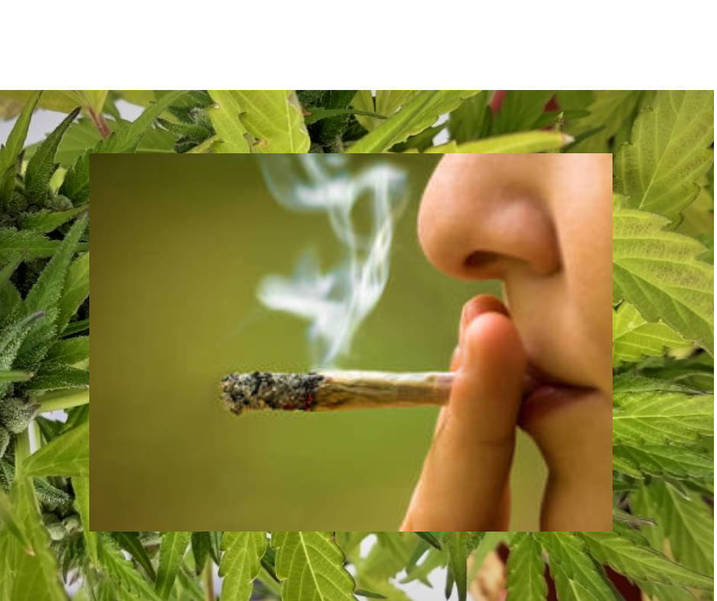 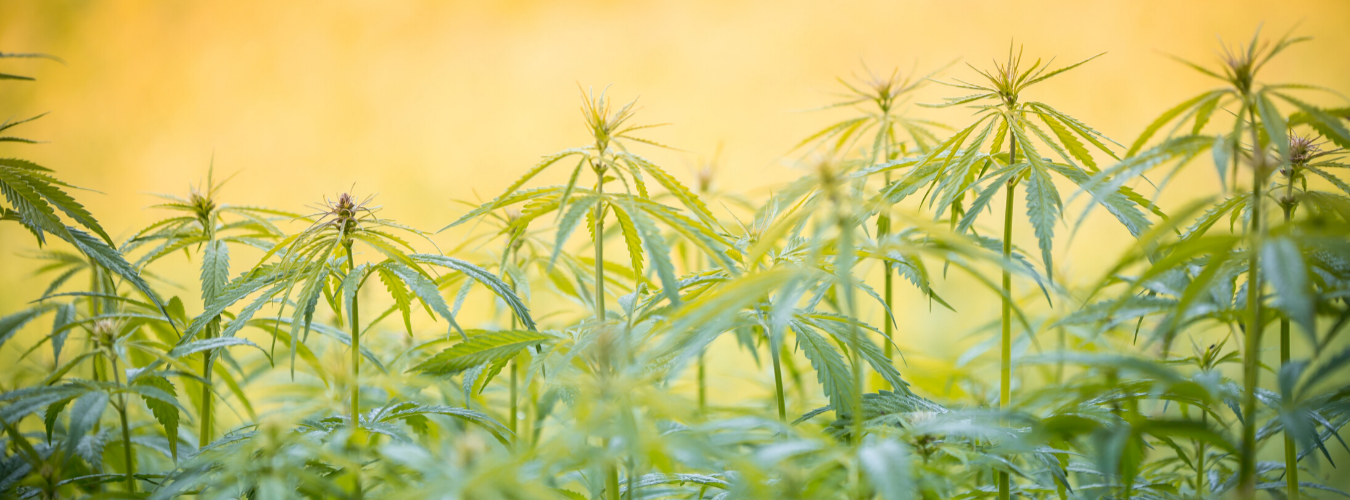 Терміном «канабіноїди» позначають хімічні сполуки, що містяться в коноплях, продукти їх перетворення і синтетичні аналоги. 
Це більш 600 хімічних сполук, 120 з яких є унікальним саме для коноплі (при палінні трансформуються у 2000 хімічних  речовин)
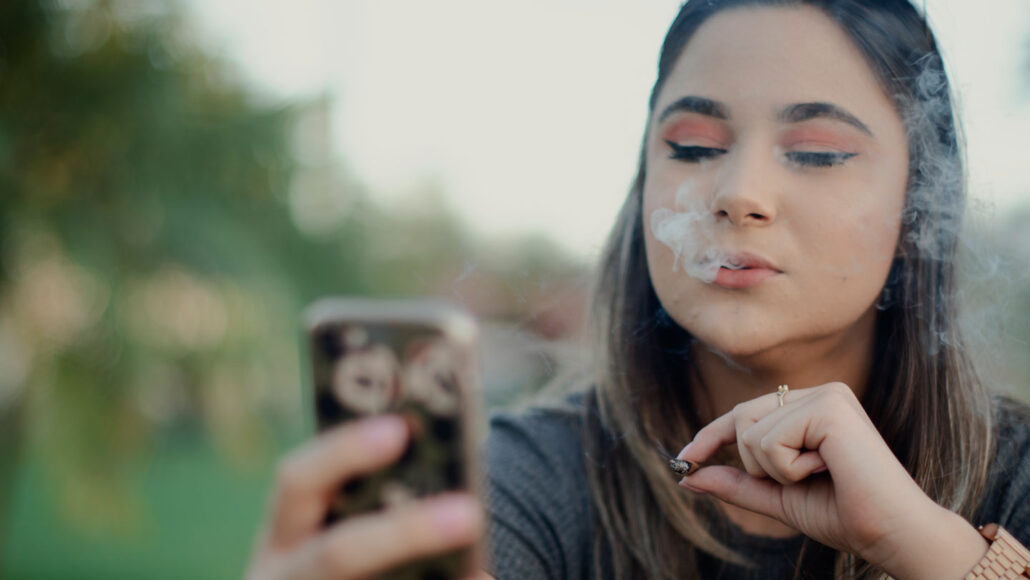 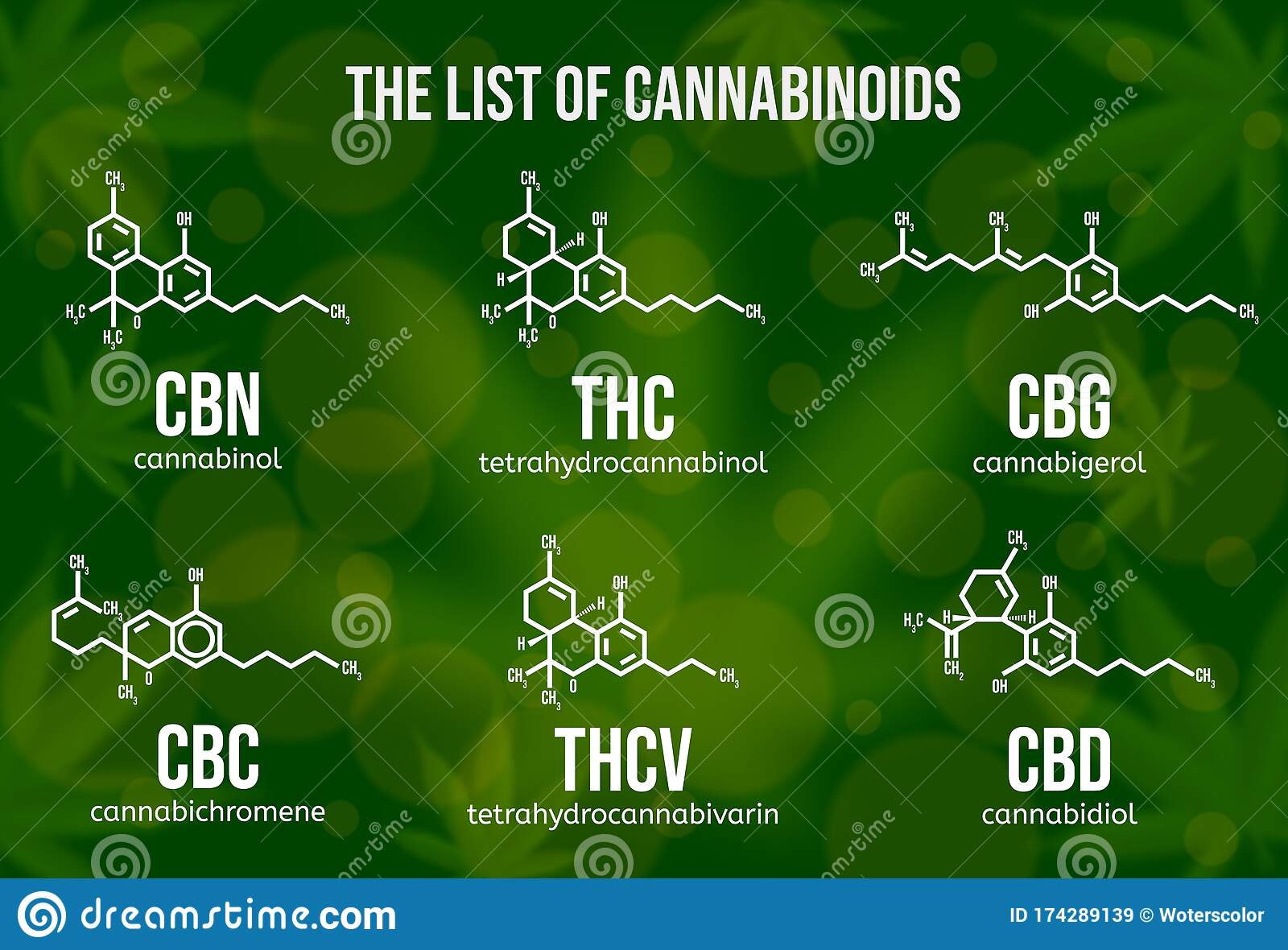 Історія використання коноплі налічує 10 000 років; дані засвідчені про ритуальні і харчові цілі у багатьох релігіях: 
синторизмі (Японія), індуїзмі – священну рослину коноплі Шива подарував людині, буддизмі, ессенів Давного Єгипту, у послідовників Заратустри, ісламських суфіїв, коптів, ін.
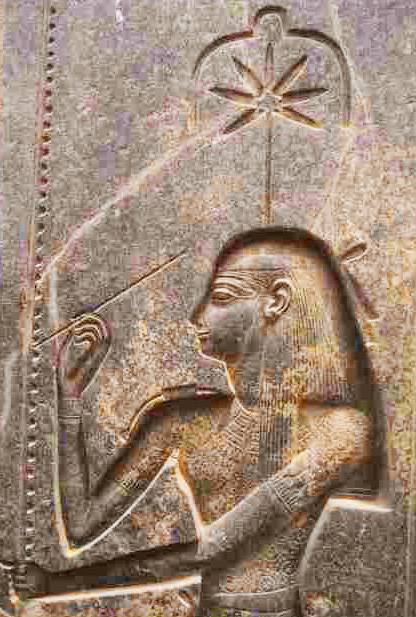 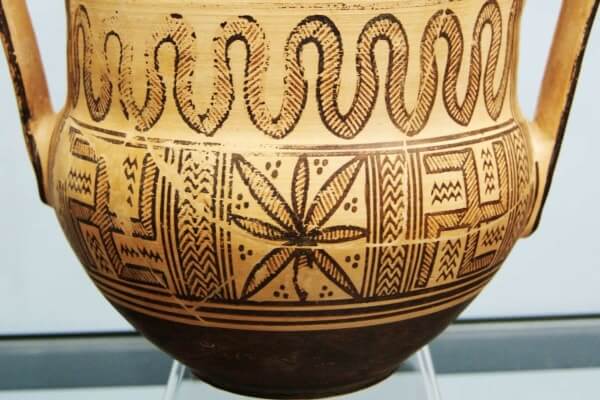 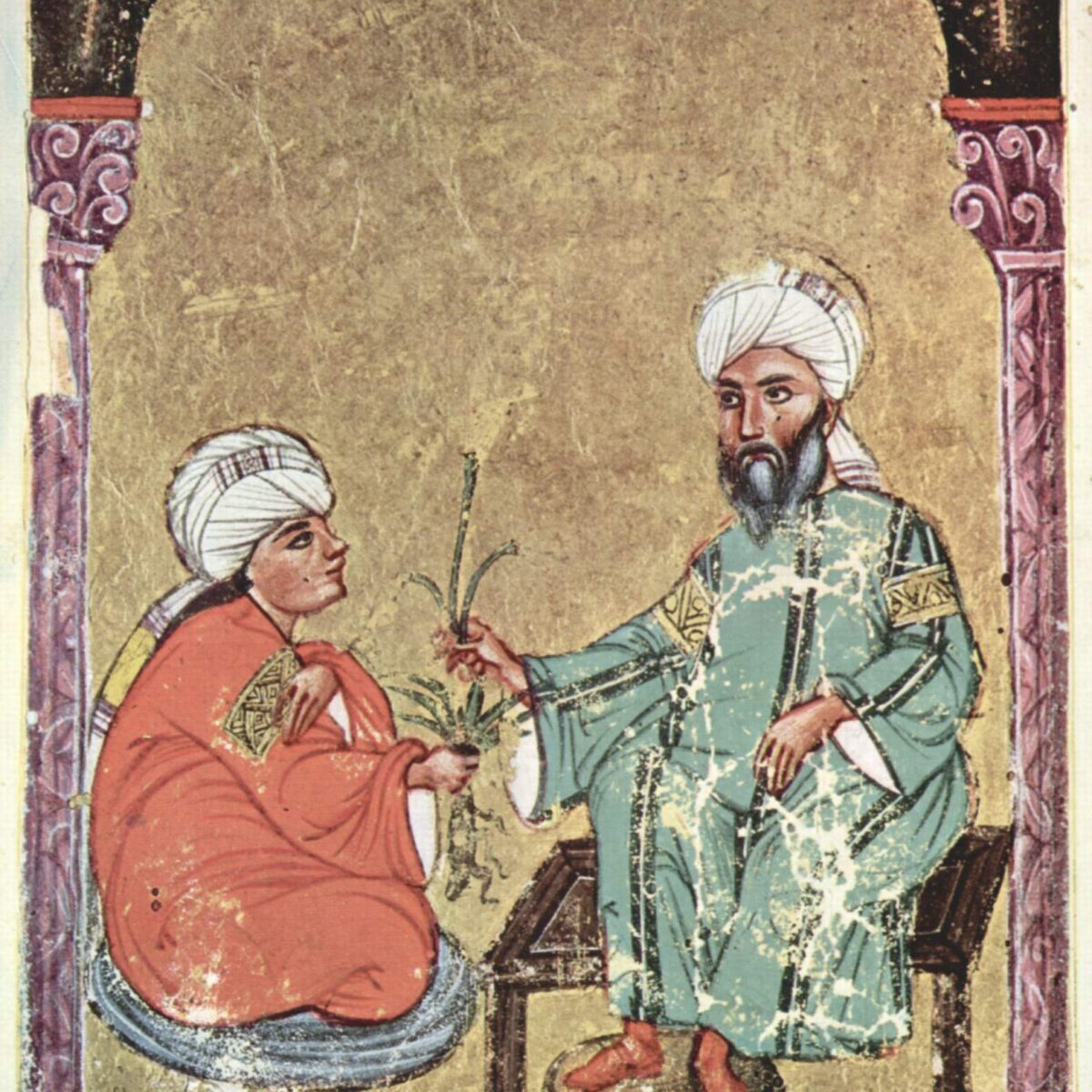 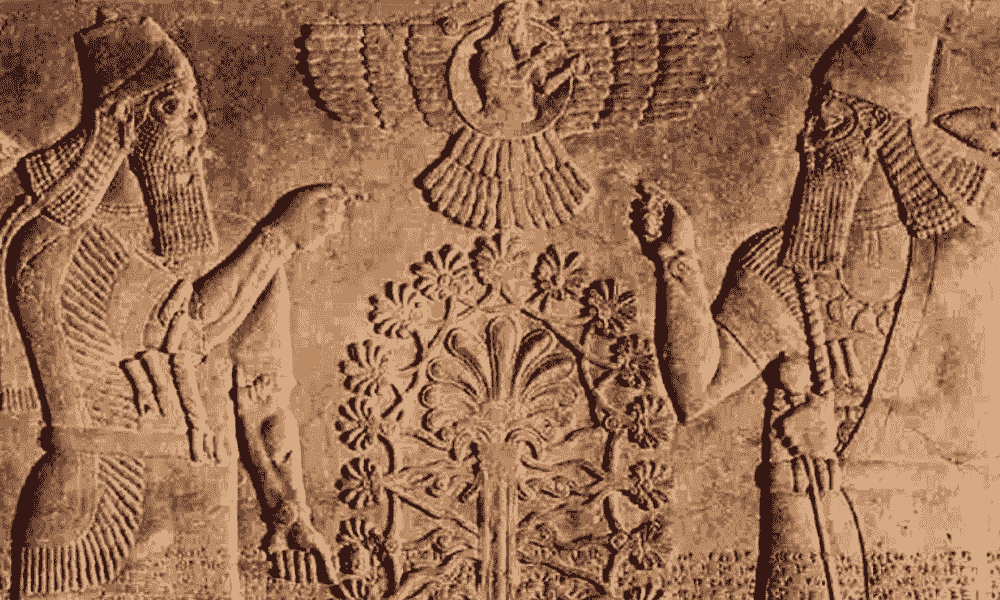 У багатьох культурах канабіс і сьогодні являється сакральною рослиною
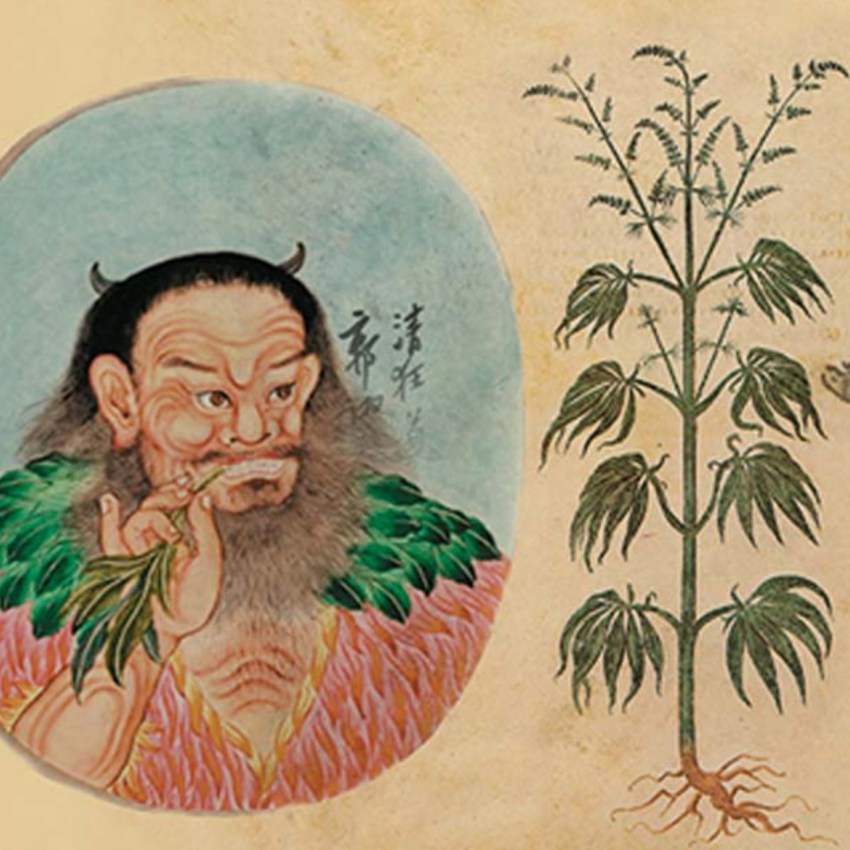 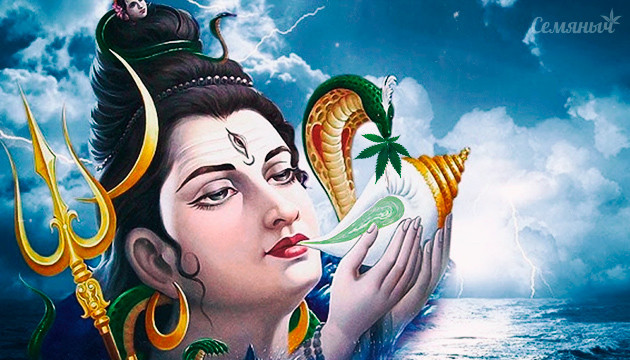 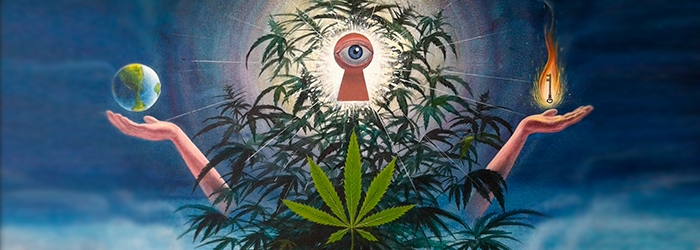 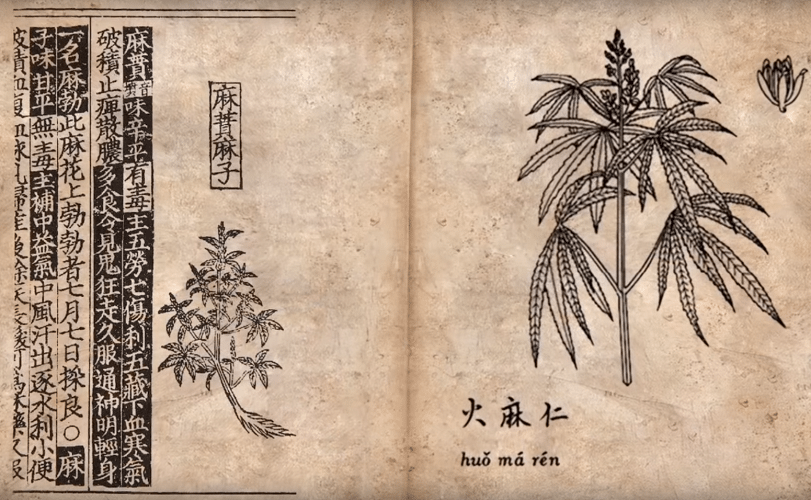 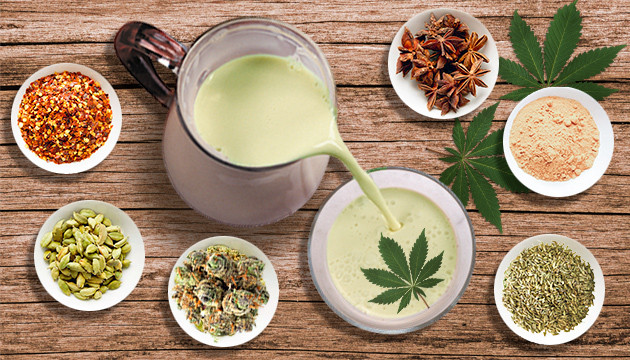 Коноплі - традиційна культура України, за 
знахідками археологів в  трипільській культурі використовували 4-и тисячоліття тому
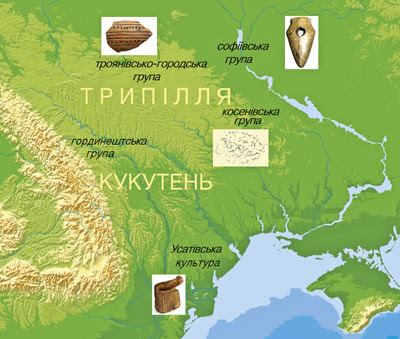 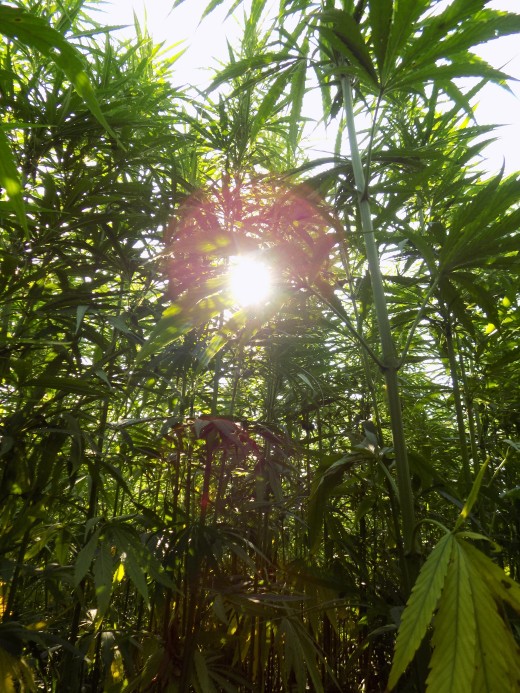 В Україні - це і стратегічна культура
Інститут луб’яних культур НААН у м. Глухів, головна наукова установа галузей коноплярства і льонарства, за 90 років існування створив 70 сортів промислових конопель. 
	Вчені ІЛК НААНУ вперше у світі вивели безнаркотичні сорти конопель, з високою насіннєвою продуктивністю і біоенергетичним потенціалом
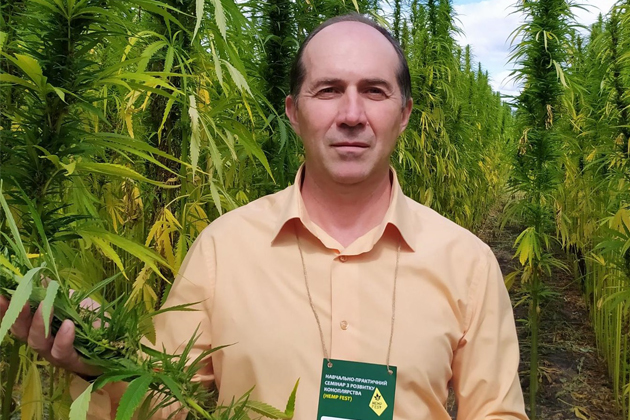 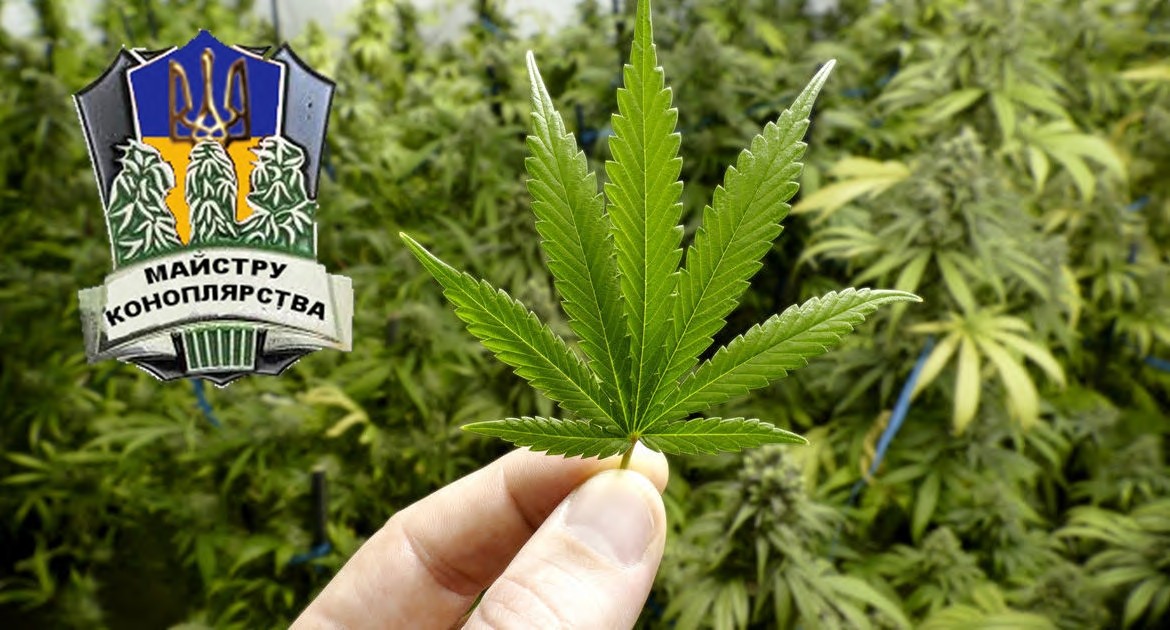 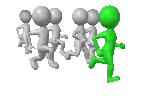 МІЖНАРОДНІ ЗВ'ЯЗКИ ІНСТИТУТУ
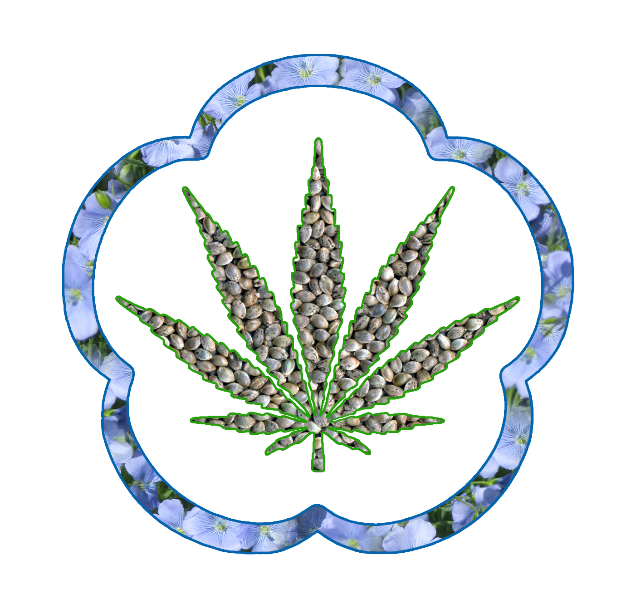 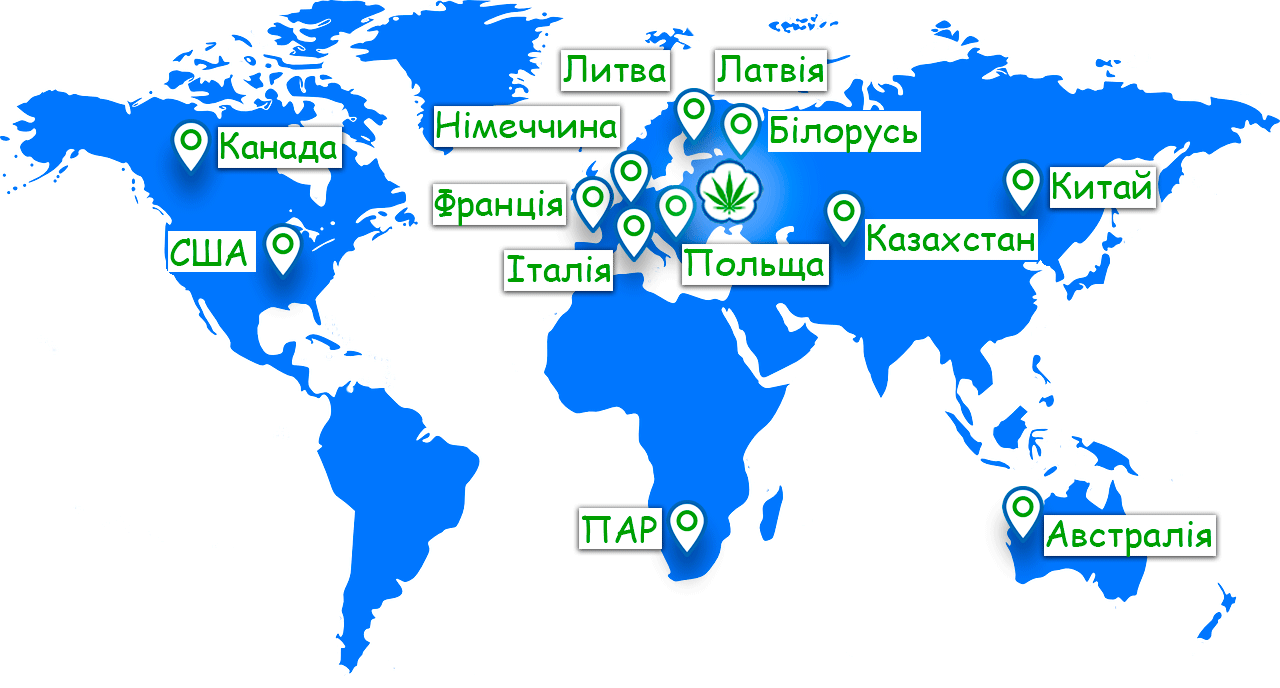 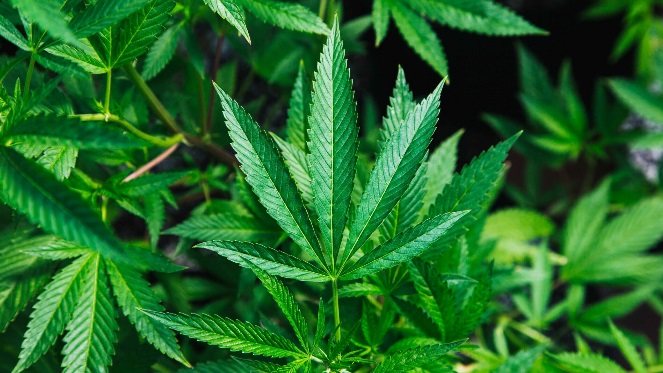 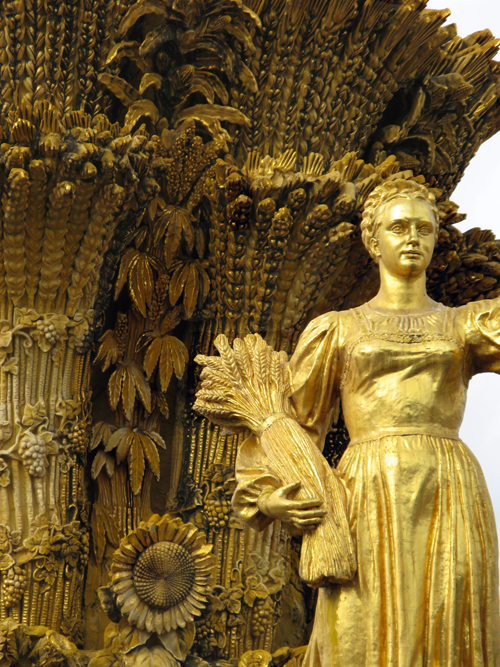 В  СРСР  вирощування конопель мало стратегічне значення, 80 % світового виробництва з площами посівів 700 тис. га, 150 заводів з переробки
Фонтан «Дружба народів» на ВДНГ (1954), в центрі снопу - листя коноплі
У 1961 році Єдина Конвенція ООН про наркотичні речовини зарахувала коноплі до наркотичних  рослин
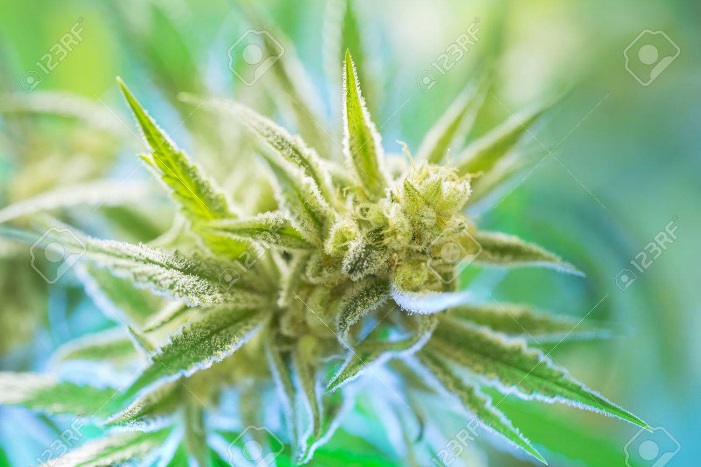 Проте, в СРСР на 60-80-ті роки ХХ ст. припадає розквіт коноплярства.
 В  Україні висівали 104 тис. га конопель, 35 заводів переробки; напрям  використання - текстильний
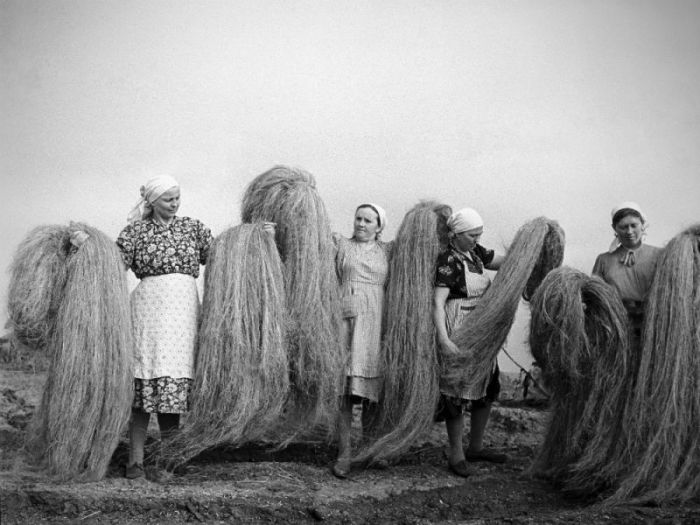 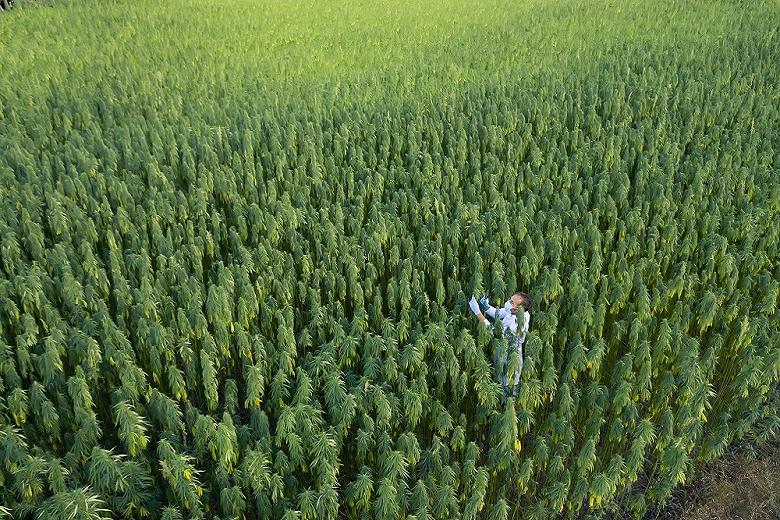 У світі лубоволокнисті рослини конопель використовують у напрямках: 
технічному (виготовлення олії, тканин, дорожнього полотна тощо),
медичному (виготовлення медичних препаратів),
рекреаційному
Використання рослини залежить від вмісту психоактивної речовини тетрагідроканабінол (ТГК - дельта-9-тетрагідроканабінол). Технічні коноплі  відрізняються  від  канабісу (марихуани) низьким вмістом канабіноїда ТГК.
Концепція 0,3% ТГК технічних  конопель запроваджена на міжнародному рівні, щоб розрізняти ненаркотичні коноплі та наркотичний  канабіс  «марихуану»
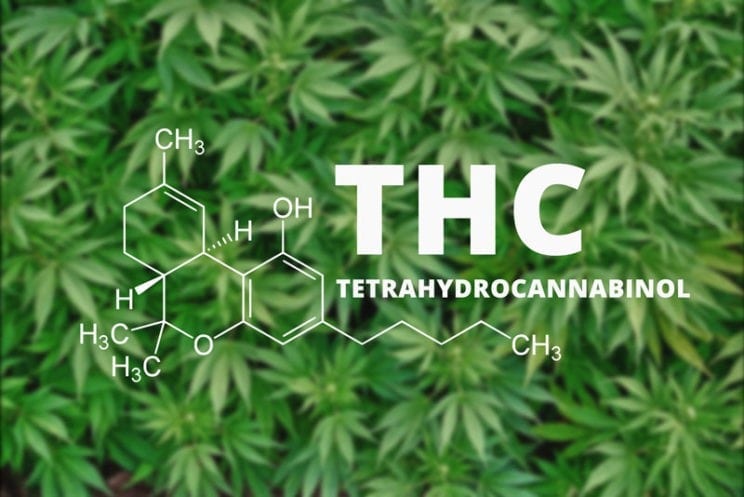 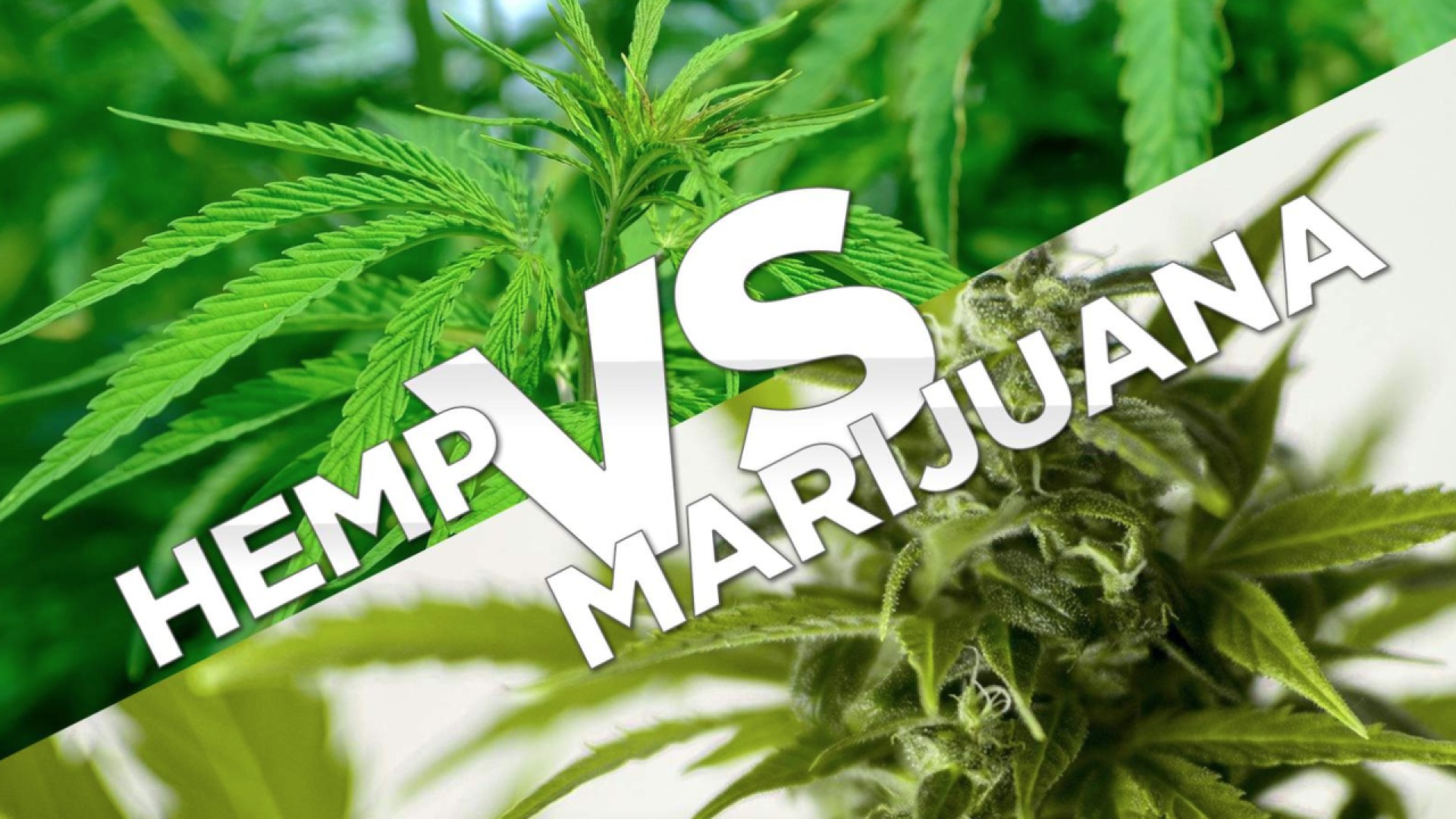 02.12.2020 Комісія з наркотичних засобів ООН виключила канабіс з категорії небезпечних наркотичних засобів. 
Україна, імплементуючи Регламент Ради ЄС,  встановила вимоги до вмісту у промислових коноплях ТГК на рівні 0,2% (ЄС - 0,2%;  США, Канада, Китай - 0,3%)
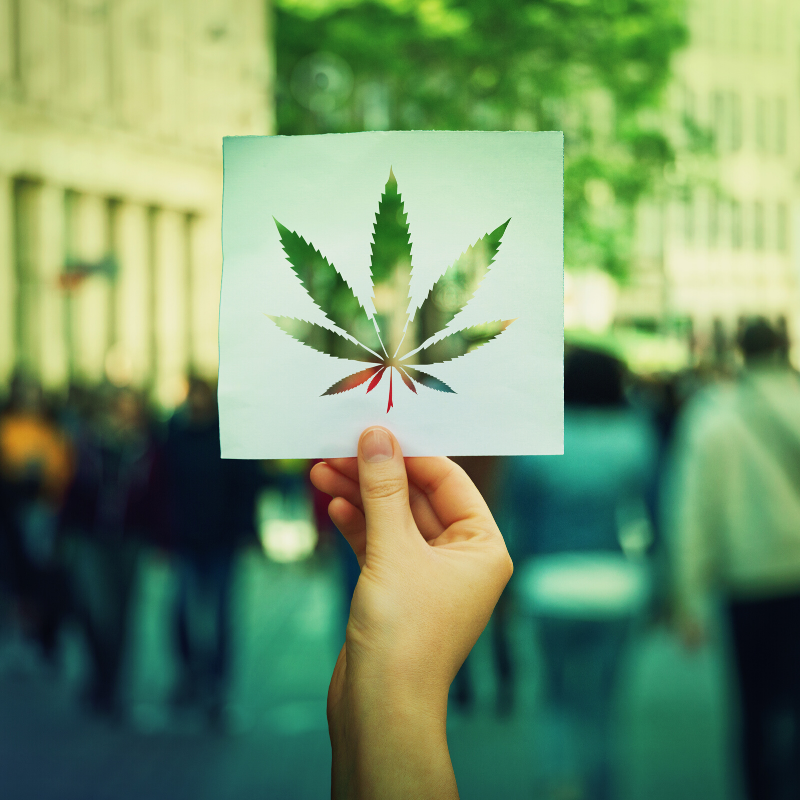 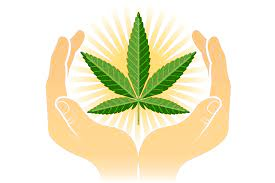 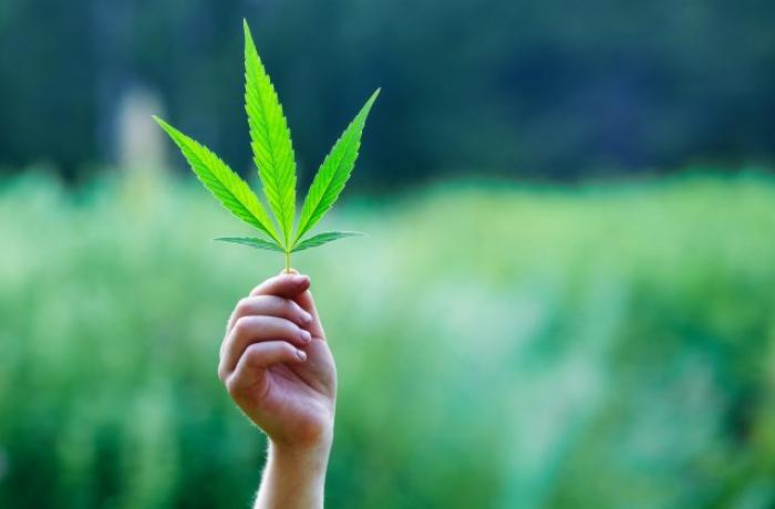 Технічні  коноплі  на  сьогодні  вирощуються  в  понад  30  країнах  світу, 
світовий ринок оцінюється експертами у 4 млрд. доларів; основні виробники -  Китай,  Корея, Франція, Канада, Чилі, Росія.

У 2020 площа посівів технічної коноплі становила  (тис. га):
Україна - 2-4 , в Європі - 50 , Франції - 14,5, Канаді - 37, США - 60
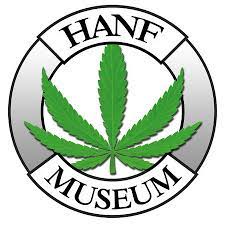 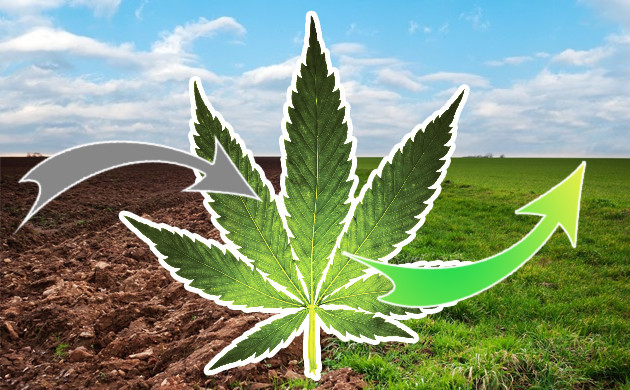 З 1985 по 2010 рр. виробництво конопель у Китаї було забороненим. 
Сьогодні Китаю належить 65-75% світового ринку вирощування, переробки, виробництва та експорту текстилю, продуктів, паперу з конопель; володіє правом на 606 патентів усіх ноу-хау коноплярства в світі; офіційна статистика площі посівів та виробництва є національною таємницею
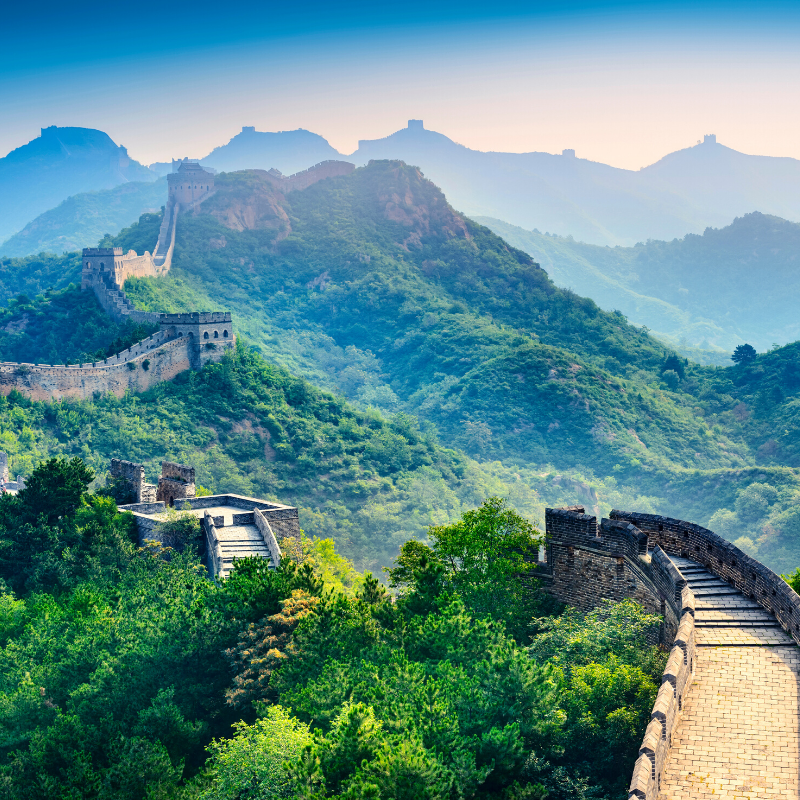 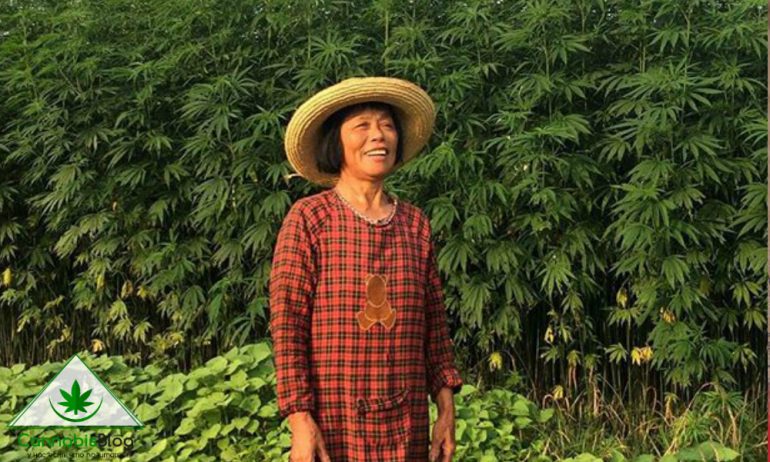 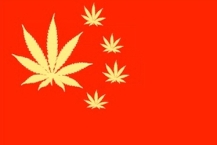 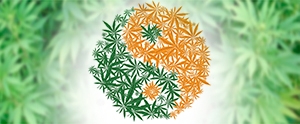 Упродовж  багатьох  тисячоліть  коноплі  задовольняють  потреби  людини  в  їжі,  одягу, облаштуванні  житла,  є  основою  ліків.  Насіння  і  стебло коноплі повністю використовують і виробляють 50 000 виробів: біокомпозит, біопластик, біопаливо, будівельні матеріали, папір, канати, мотузки, хутро, косметику, ліки, ковдри, подушки, взуття, одяг, високоякісні фарби, одноразовий посуд (розчинність 3 міс.), продукти харчування, корми для тварин, використовують в автомобіле- та машинобудуванні, будівництві доріг. 
Конопляне  волокно  має  найкращі  механічні  властивості  з  усіх натуральних  волокон
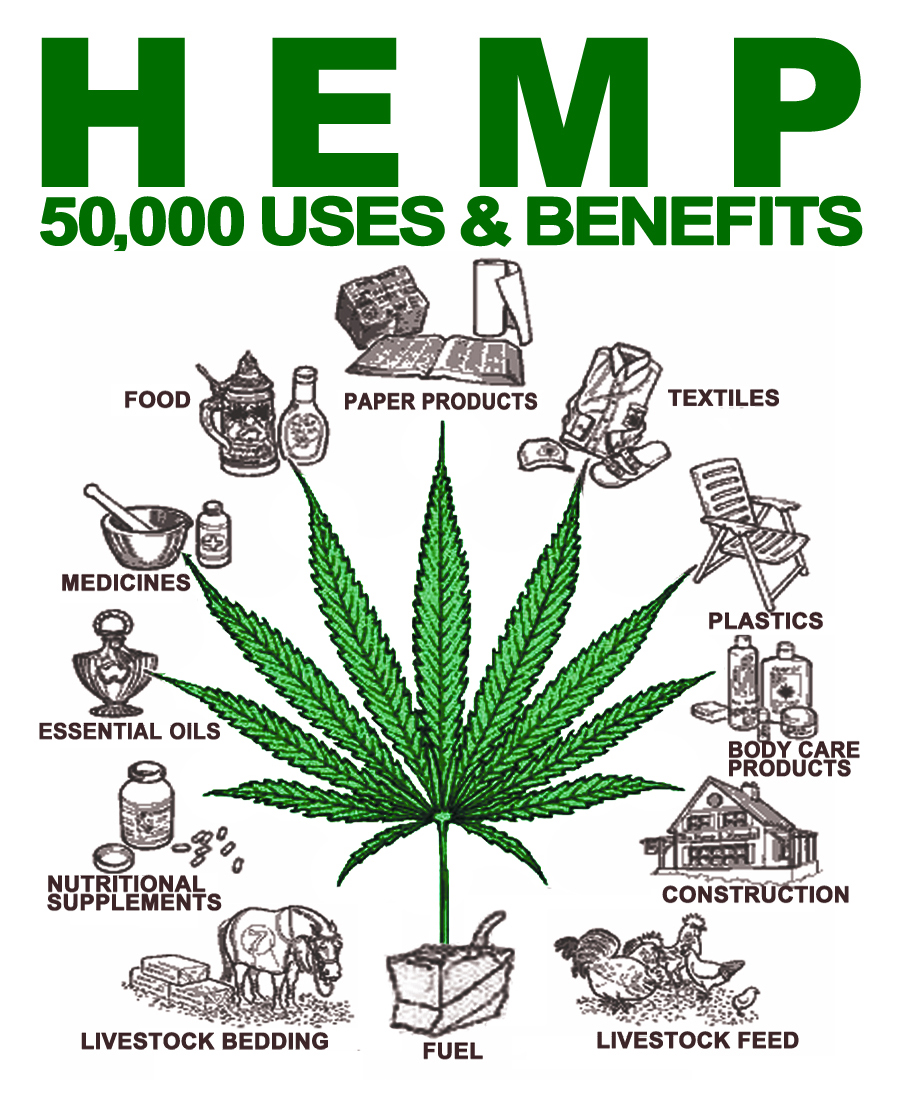 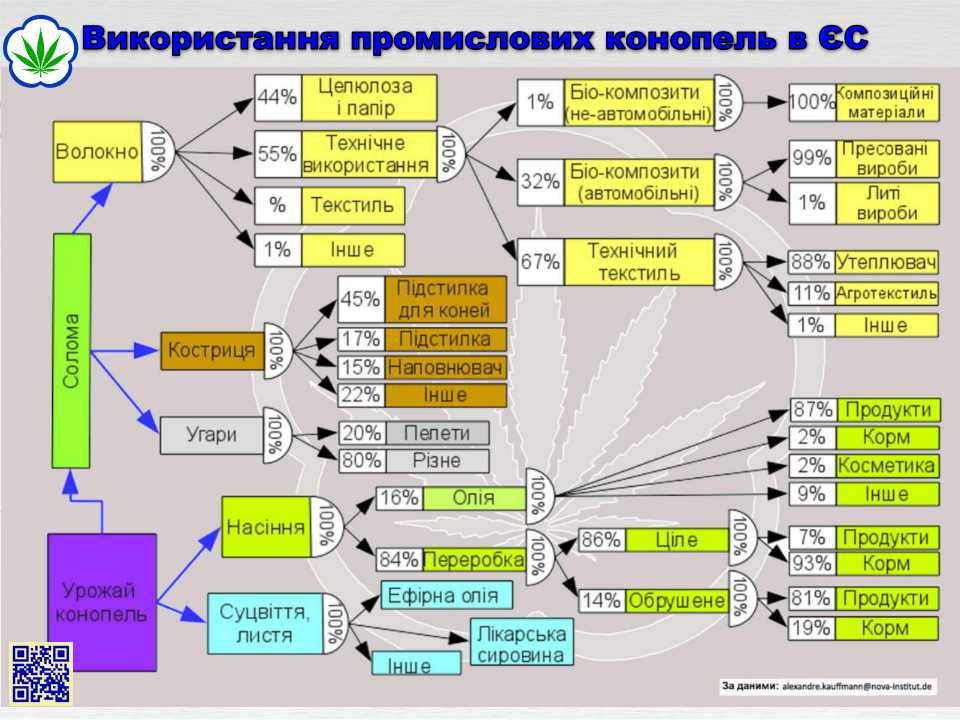 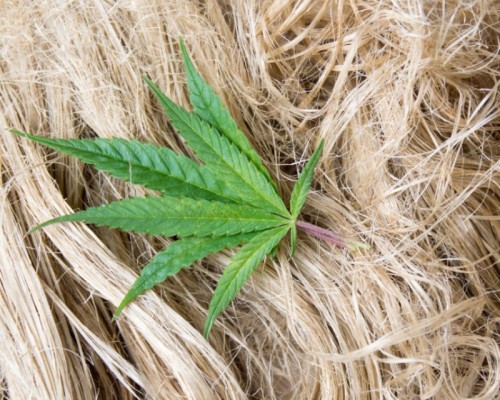 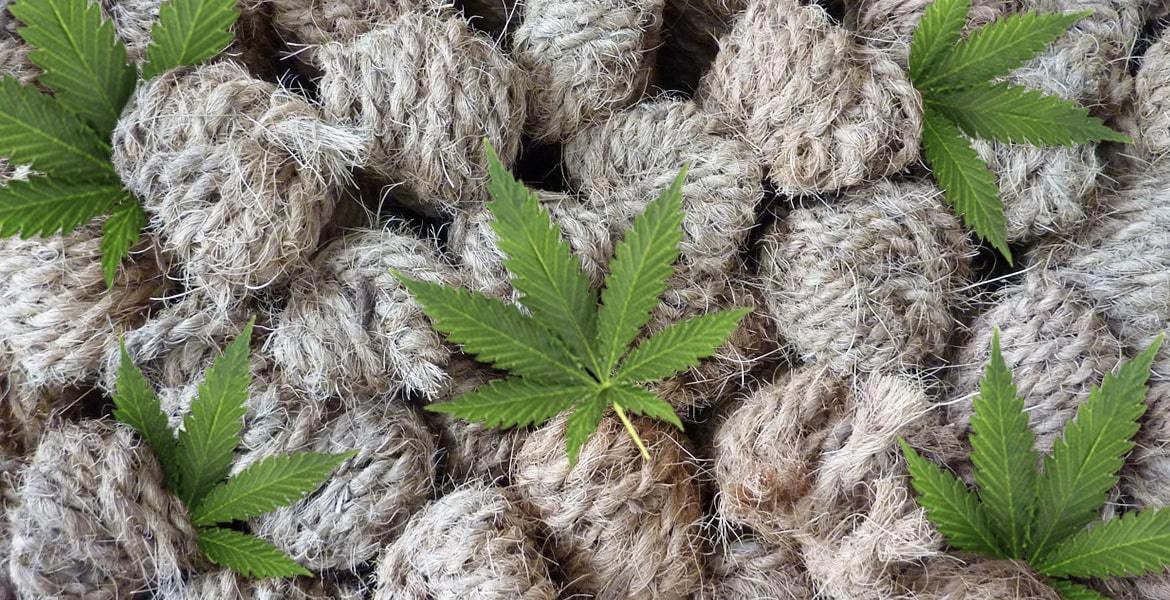 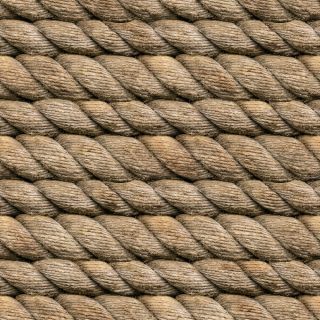 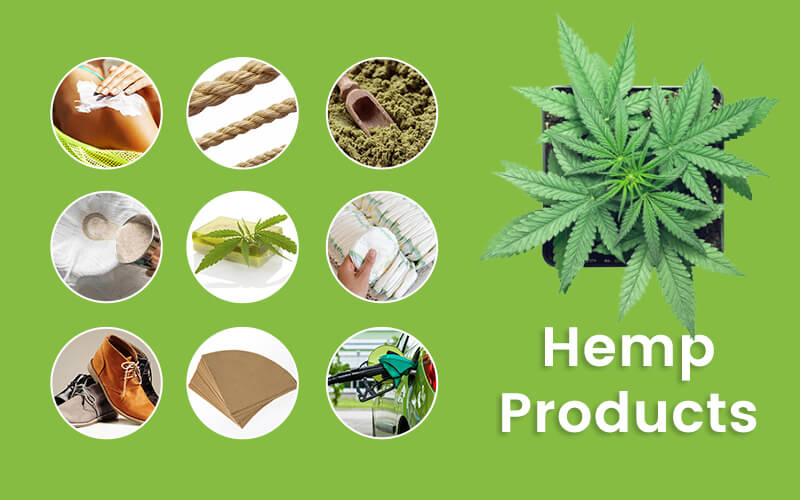 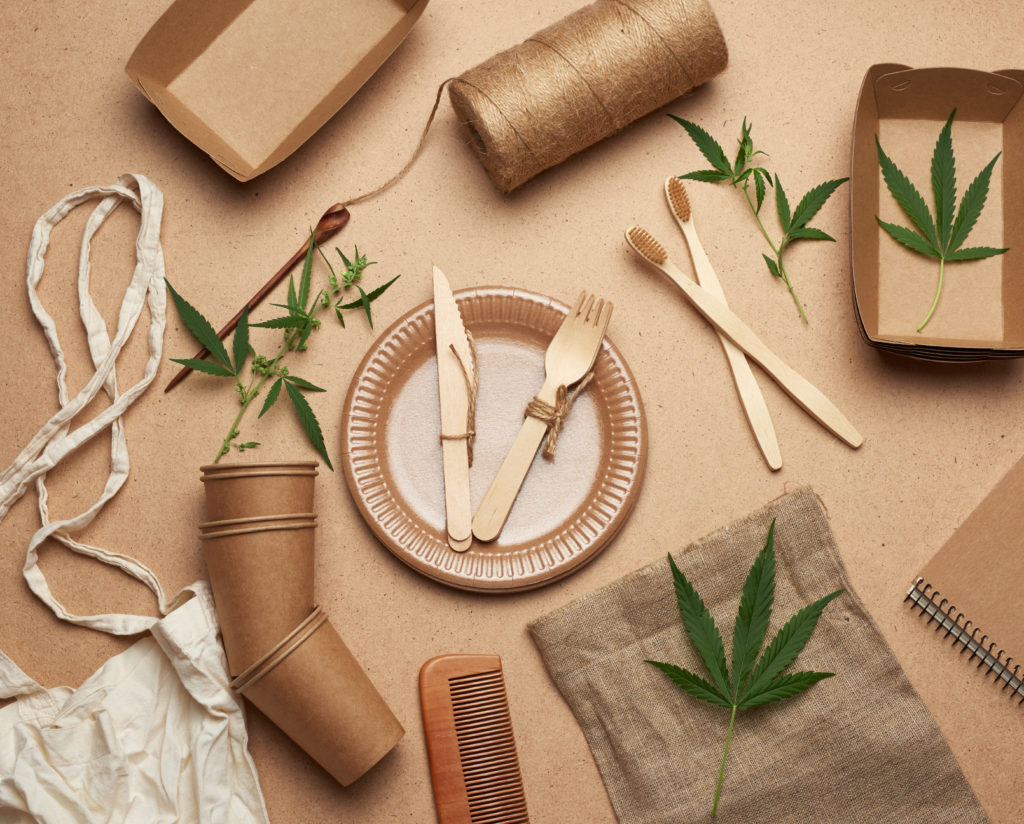 У Х-ІХХ ст. коноплі - найпоширеніша сільськогосподарська культура світу;  папір підручників до XX  ст., усі  перші  Біблії,  мапи,  схеми,  прапори виготовлені з конопель. 
Посіви конопель нейтралізують СО2, як і тропічні ліси. З 1 га конопель виробляють стільки ж паперу, як з 4-х га лісу, вирощують без пестицидів та гербіцидів, не вражаються шкідниками , фіторемедіацією очищують ґрунт. 

Застосування медичного канабісу легалізовано у 44 країнах світу, ліки ефективні при 50 захворюваннях
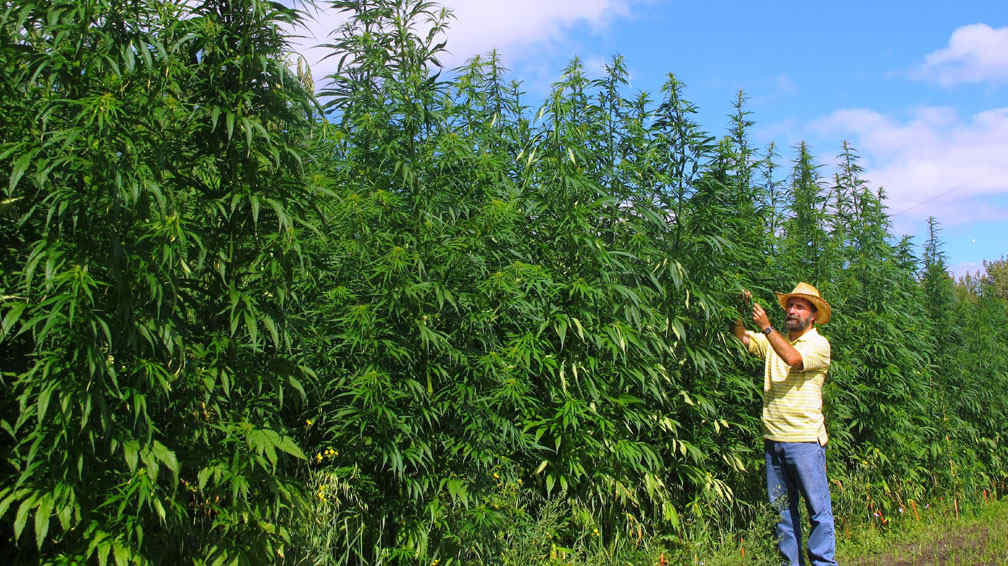 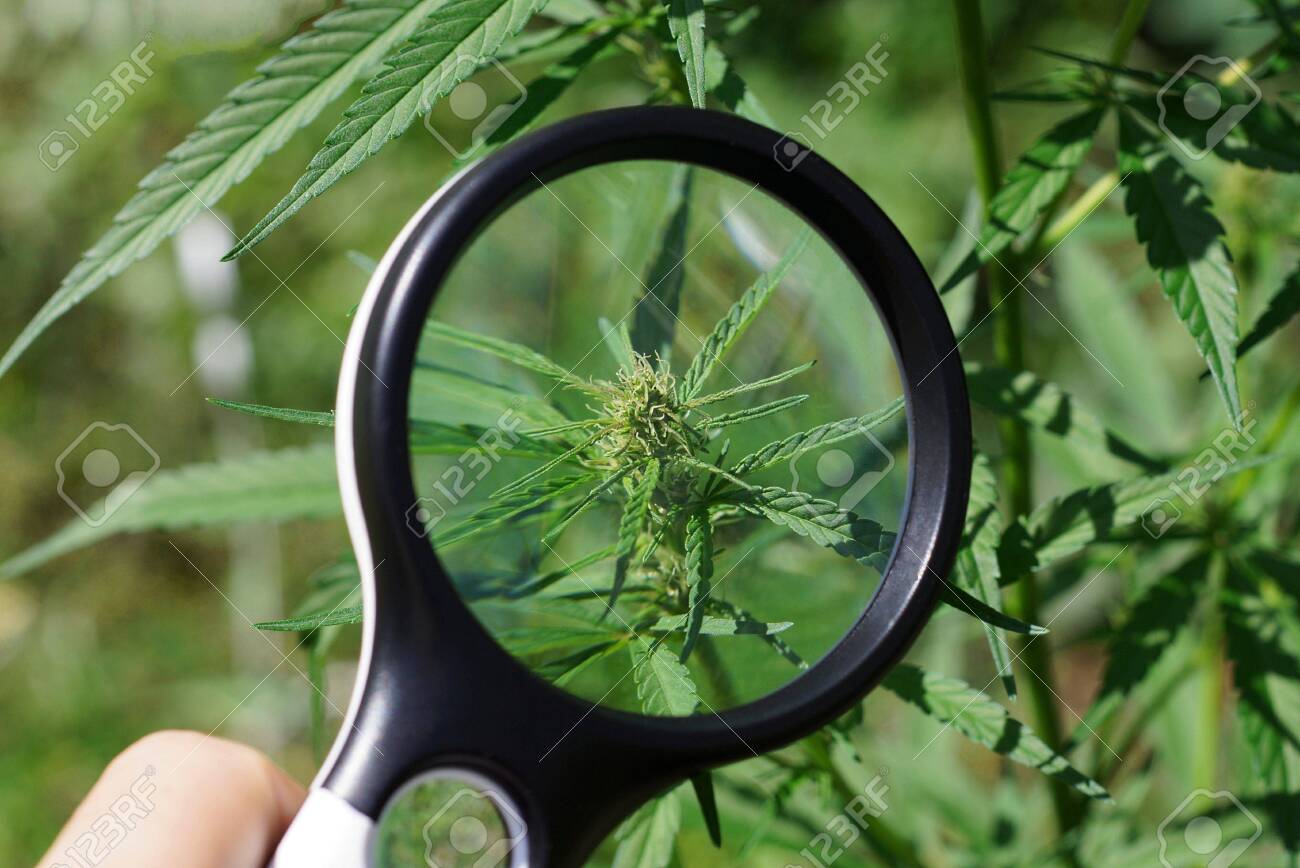 Цю рослину відносять до системи «зеленої економіки»; розповсюджена в помірній і тропічній зонах земної кулі; до конопель відносять 1 вид, 2 підвиди: Cannabis sativa subsp. sativa - Конопля посівна; Cannabis sativa subsp. indica  - Конопля індійська
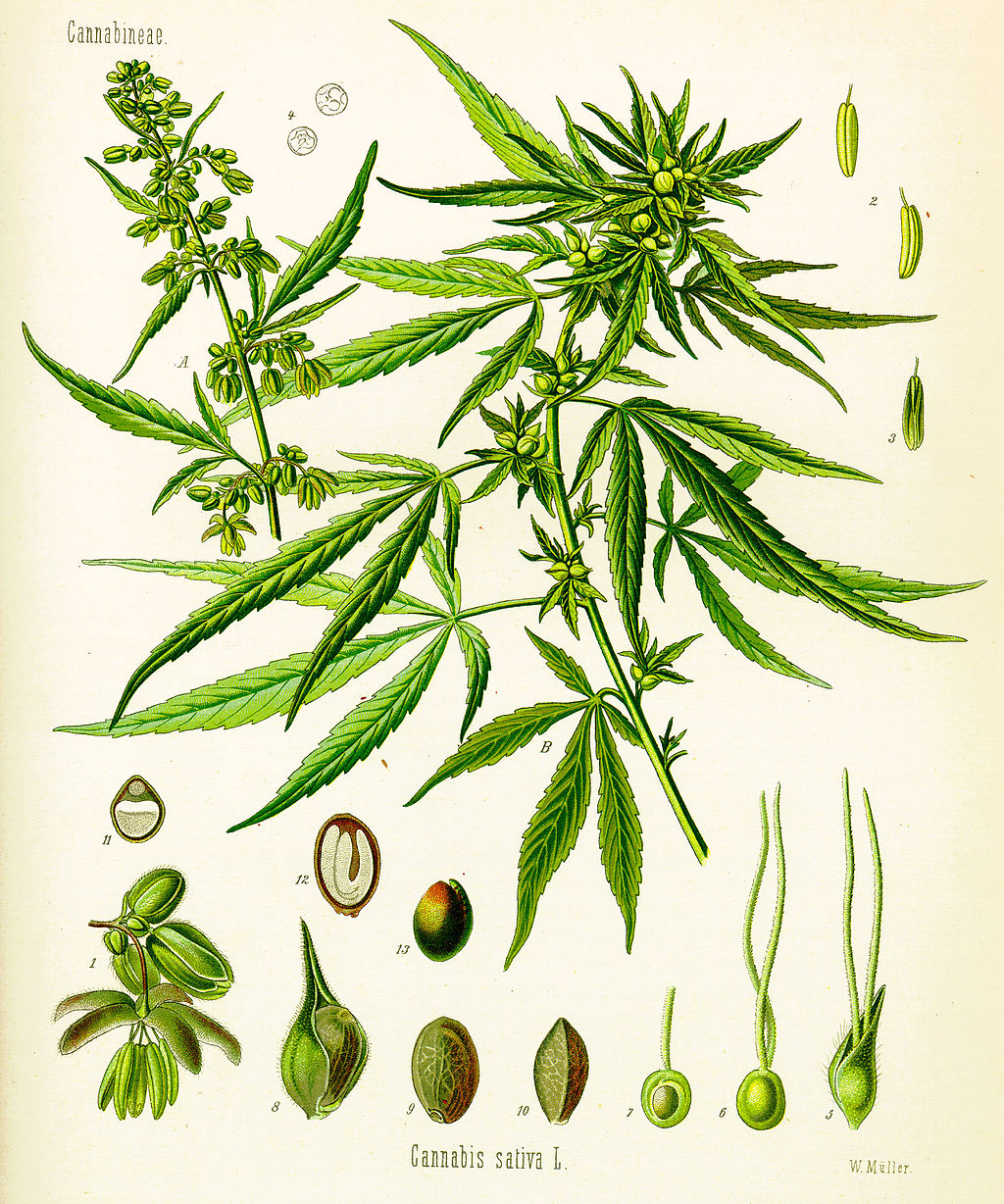 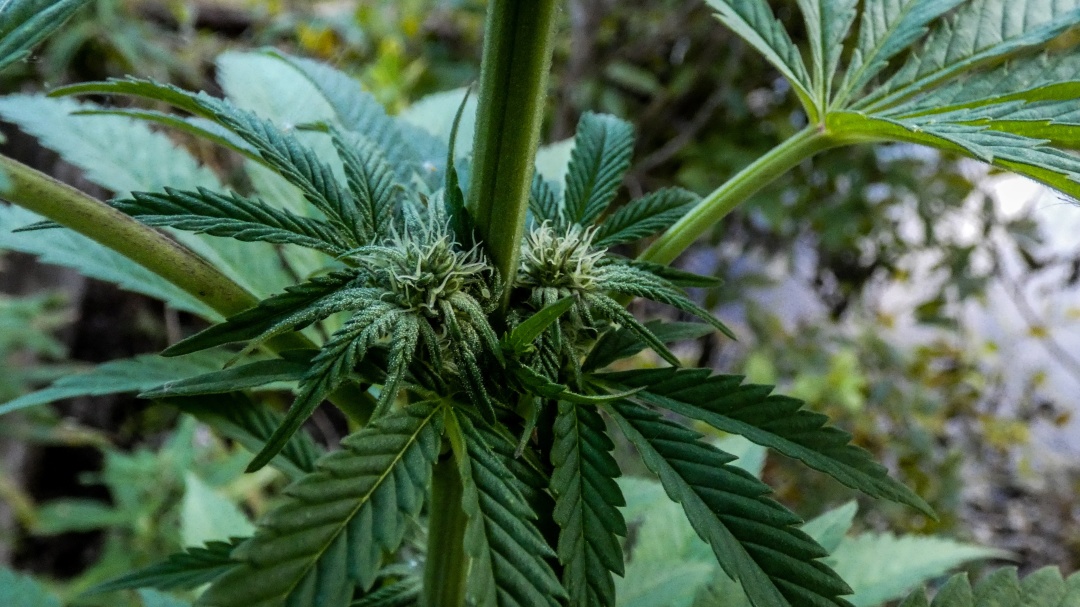 Правильне харчування під час пандемії і карантину, є більш важливим, ніж коли-небудь на тлі «прихованого голоду» - дефіциту вітамінів, макро- і мікроелементів, антиоксидантнів. 
Проникнення вірусу в клітину організму людини відбувається через ослаблену мембрану. 
 Для зміцнення стінок клітин і мембранних оболонок як імуномодулятор коректно використовувати поліненасичені жирні кислоти (ПНЖК), у тому числі для реабілітації людей, які перехворіли COVID.
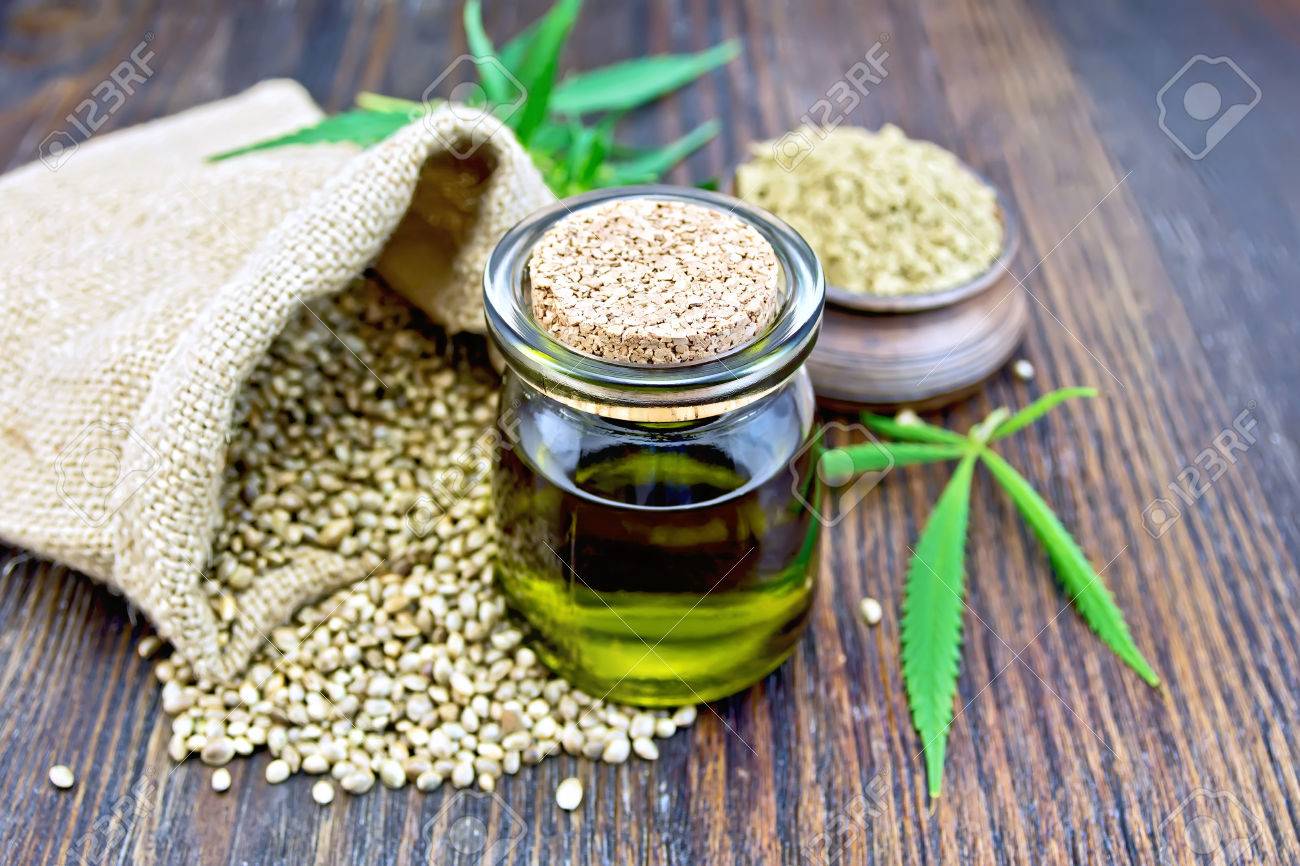 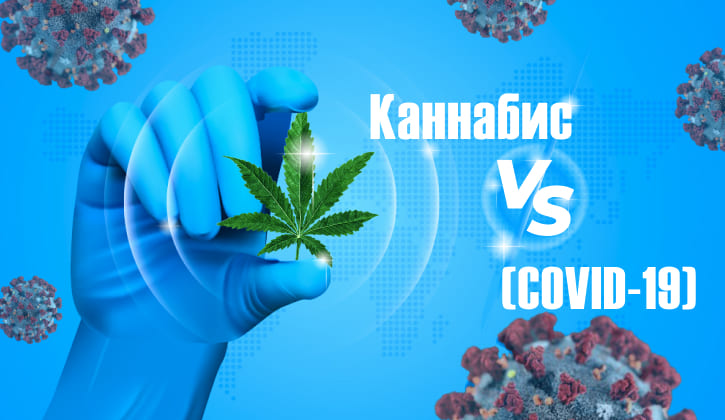 Сімейство Омега-3 та Омега-6 ЖК мають протилежні ефекти: Омега-3 ЖК - антизапальний, Омега-6 ЖК – прозапальний. 
Модулюючий вплив на процес запалення здійснюється за допомогою вбудовування ЖК в структуру мембранних фосфоліпідів. При цьому інкорпорація Омега-3 ЖК до складу фосфоліпідів відбувається набагато легше, ніж у Омега-6 і Омега-9 ЖК
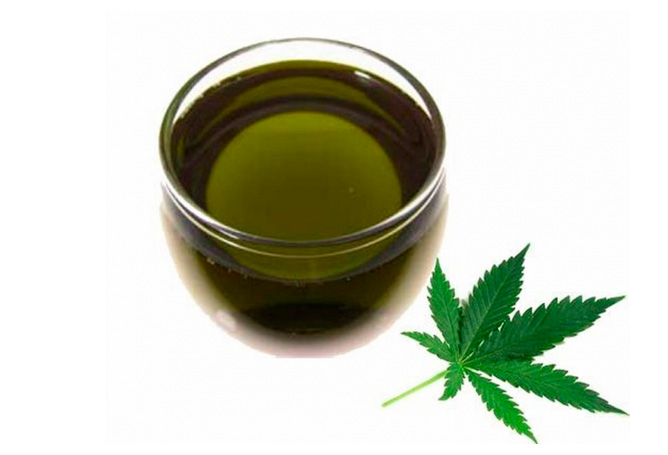 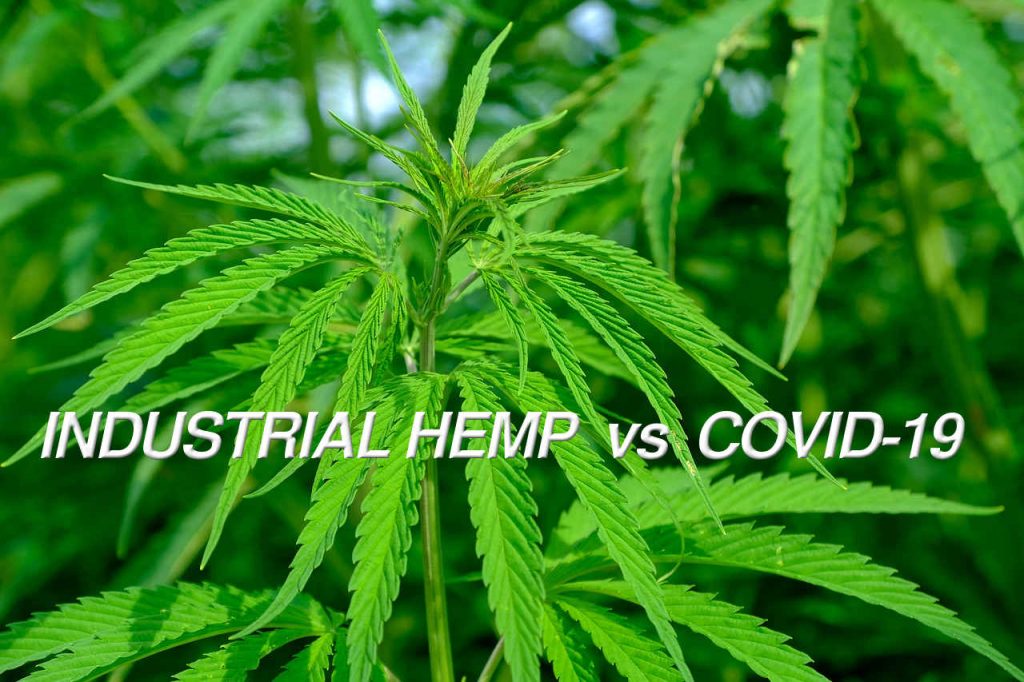 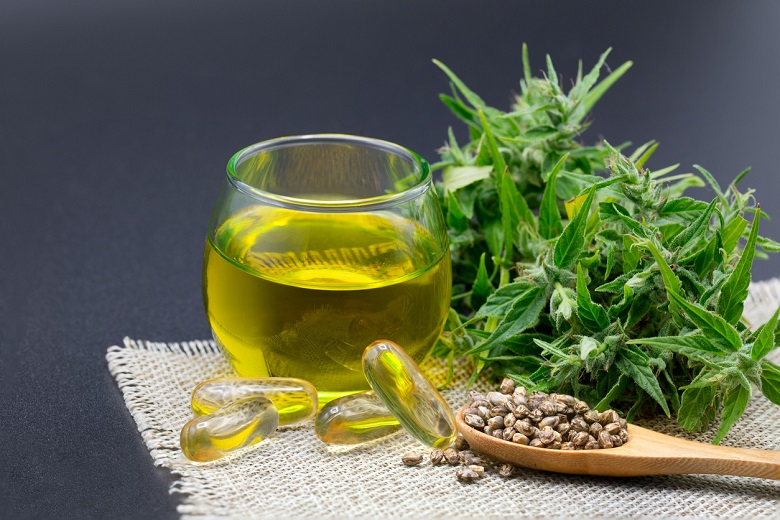 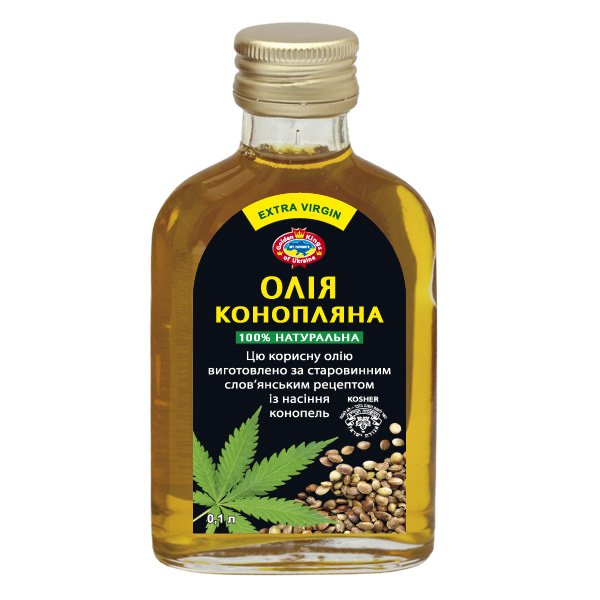 Згідно рекомендацій ВООЗ, людині необхідно від 1 до 3 г Омега-3 і 4 г Омега-6 жирних кислот у складі рослинної олії
Цього можна досягти, вживаючи по 20 ± 5 мл        (2 столові ложки) конопляної олії на добу
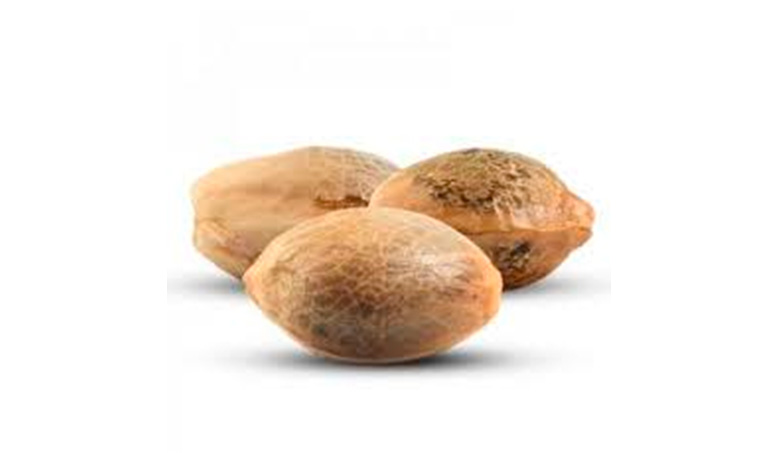 У складі насіння конопель визначено 20 амінокислот (9 незамінних);  бактерицидні речовини, гліцериди, вітаміни А, B1, B2, B3, B6, D, E, антиоксиданти, каротини, фітостероли, фосфоліпіди, мінеральні речовини Ca, Mg, S, K, Fe, Zn , P та ін.;  хлорофіл, біологічно цінна гамма-ліноленова кислота (≈ 2-5%), дуже рідко зустрічається в рослинній сировині (міститься в материнському молоці)
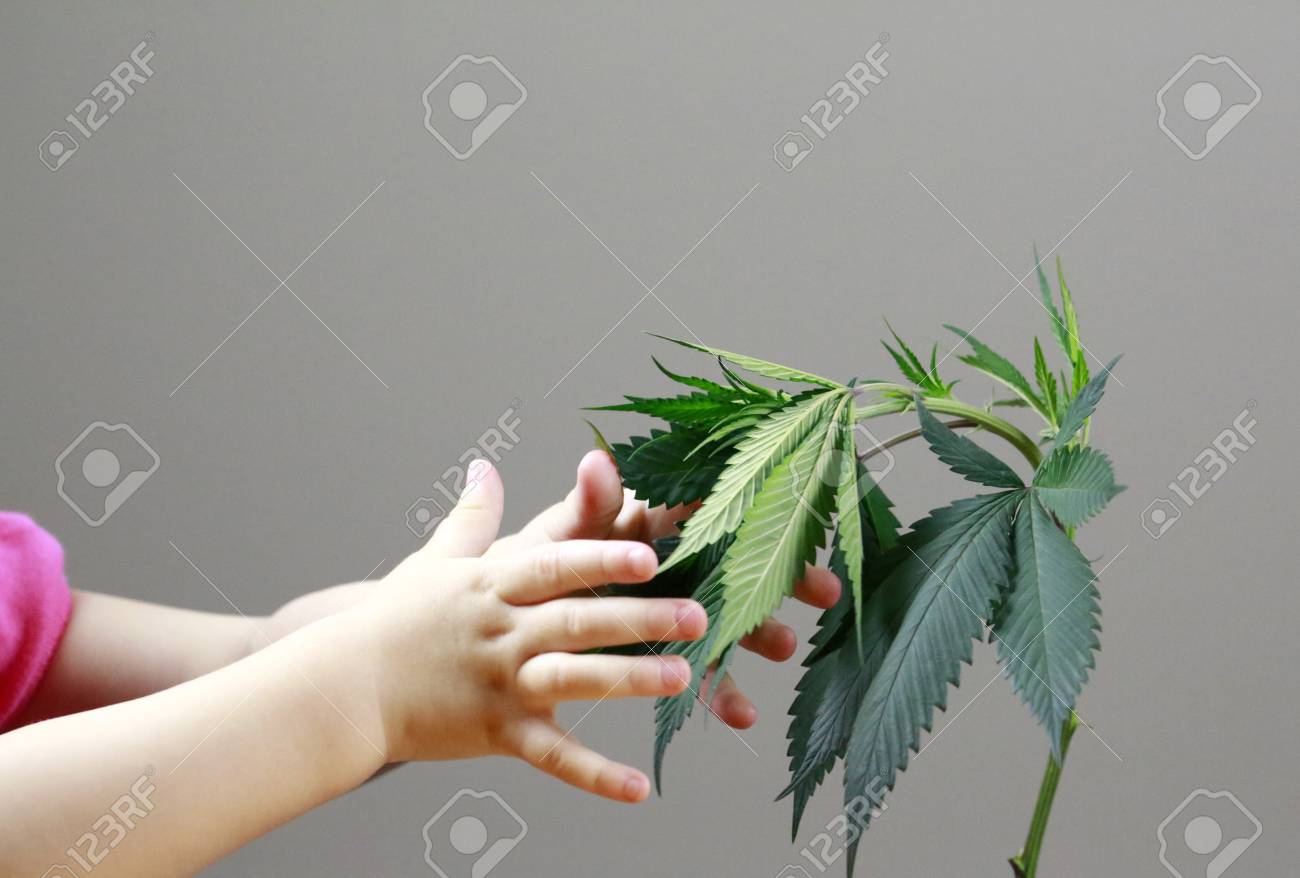 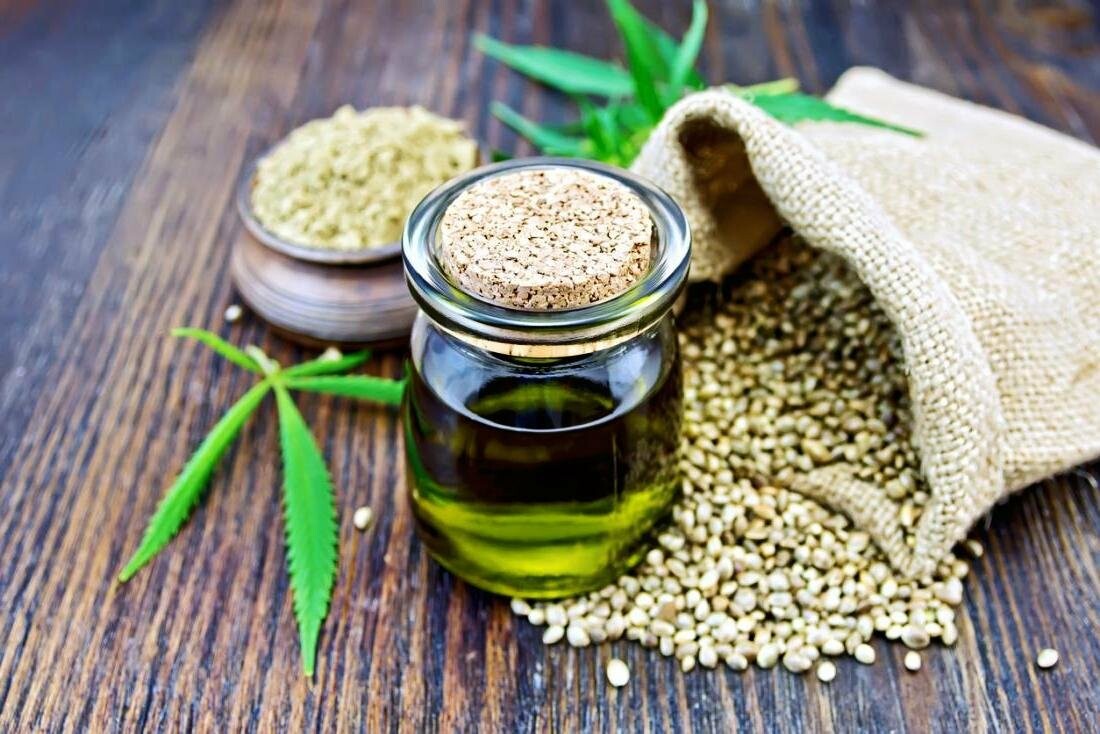 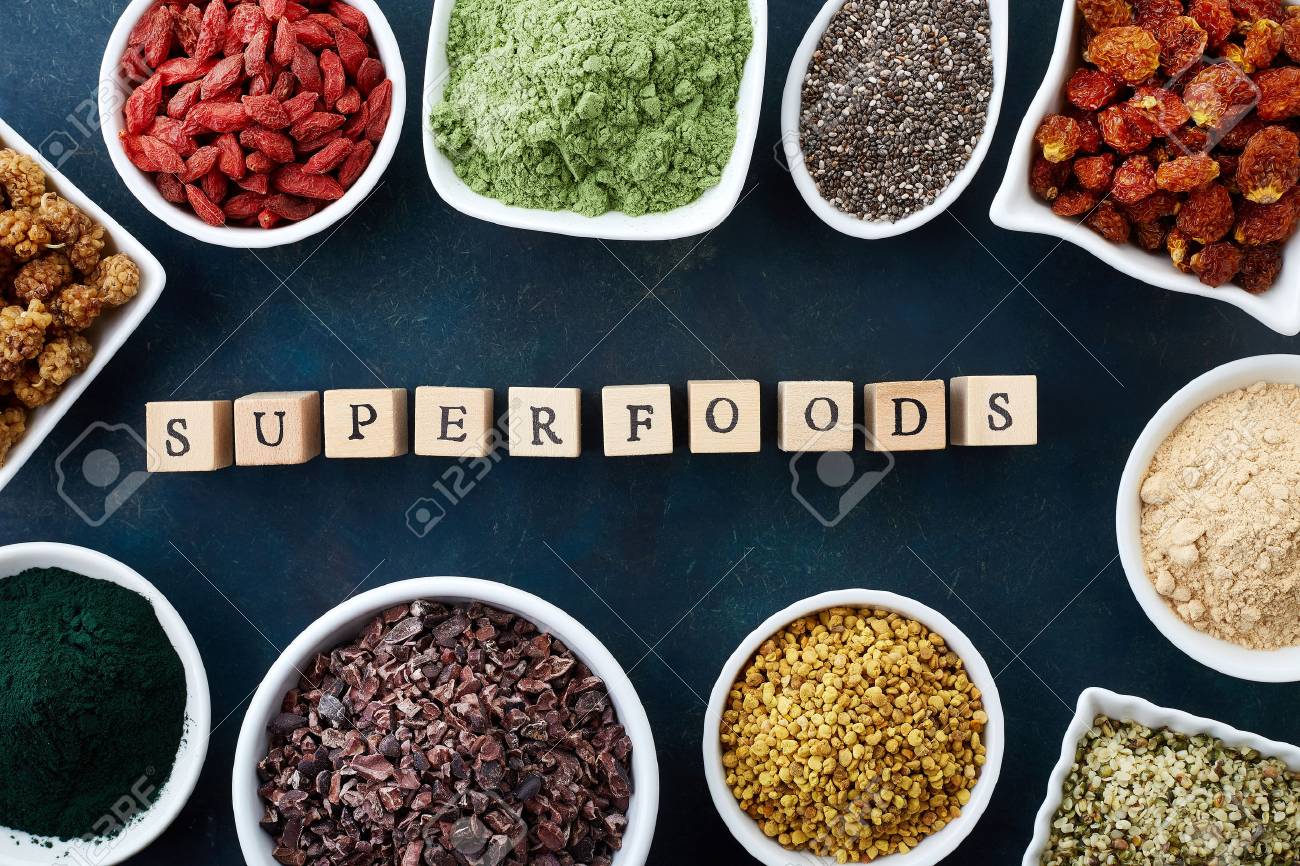 «Суперїжа» (superfood) -  природна рослинна сировина, яка має надзвичайні поживні і/ або лікарські властивості,
з підвищеним вмістом білків, вітамінів, мінералів, незамінних кислот, антиоксидантів, ін. - насіння, листя, корінці, водорості, ягоди
Одним з представників «Суперфуд» є насіння промислових (ненаркотичних) конопель, які мають функціональні і оздоровчі властивості
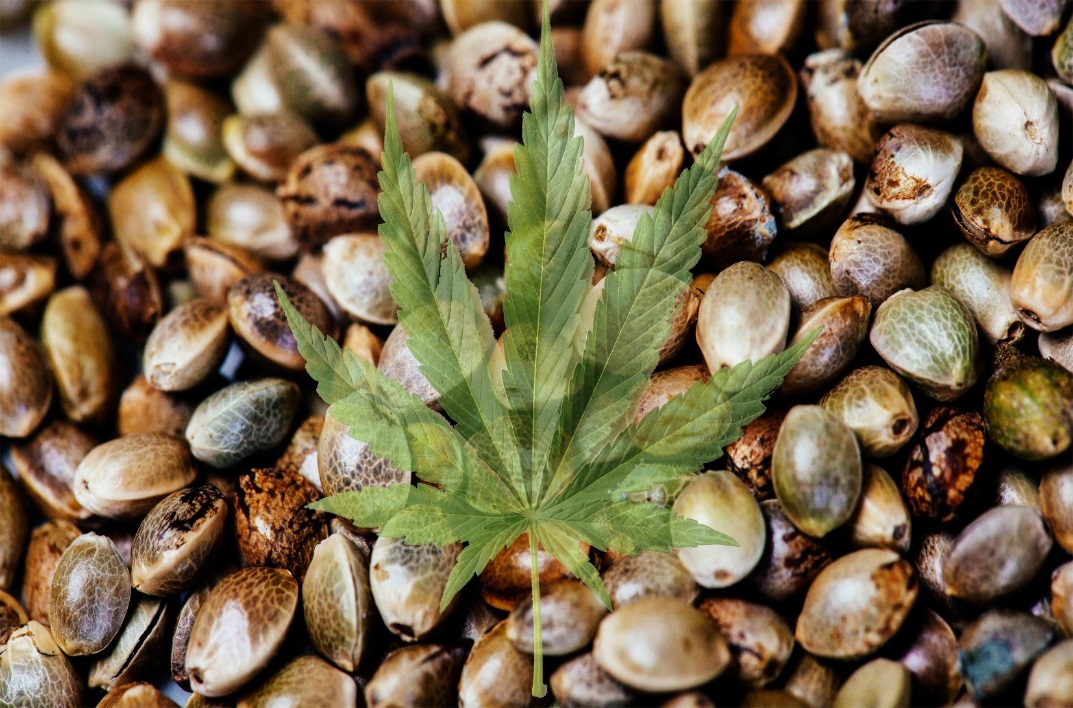 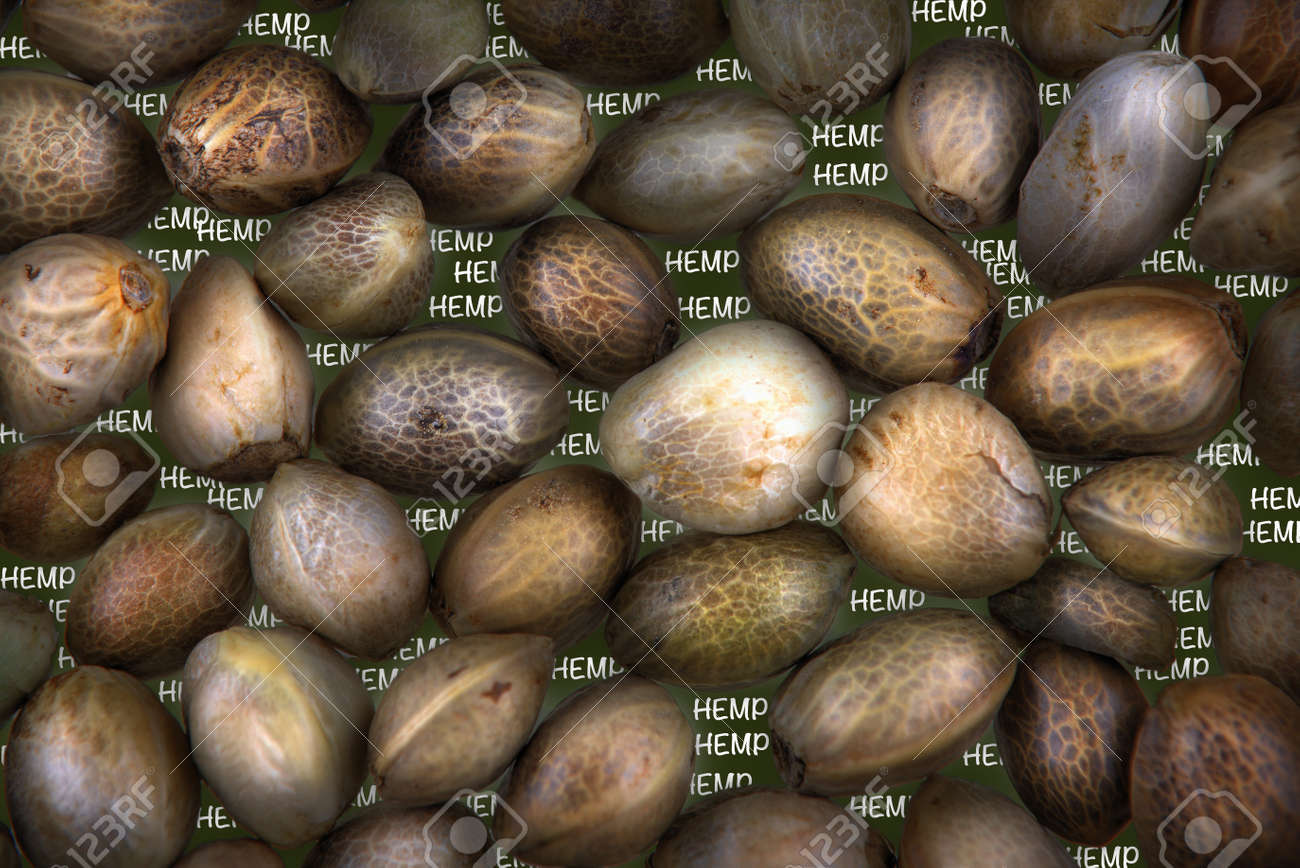 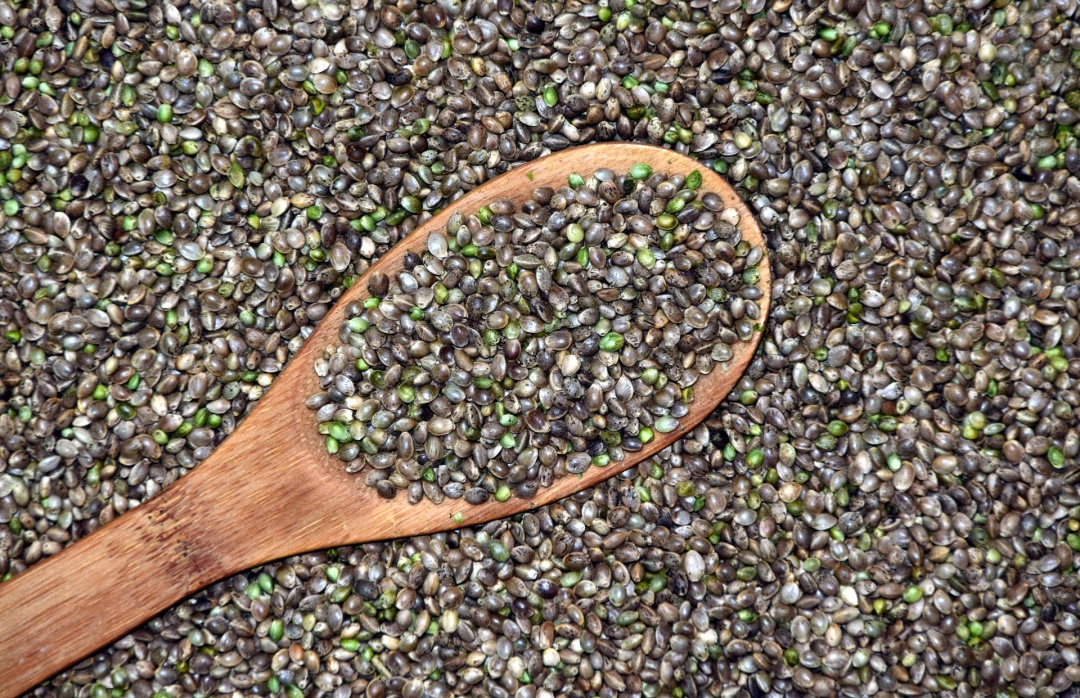 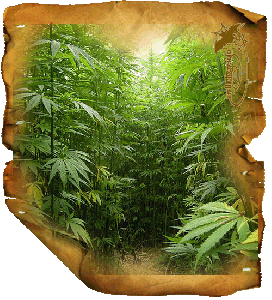 Конопляну олію здавна вживали люди на «слов'янських територіях», була так само поширена в Україні, як зараз соняшникова олія. Рекомендовано використовувати олію технології холодного віджиму, яка дозволяє зберегти усі поживні речовини насіння конопель в нативному  стані
В  Китаї насіння конопель та олію використовують як  харчові  продукти і в медицині 3000 років. 

В світі існує більше 500 рецептів страв, соусів і напоїв з використанням коноплі
Асортимент харчових продуктів з насіння конопель в різних країнах світу
Відома конопляна горілка; конопляне пиво займає 10% світового пивного ринку. Актуальним є використання «м’яса на рослинній основі» з цілого насіння коноплі (вміст білку 20…25%),  конопляного борошна (33% рослинного білку).
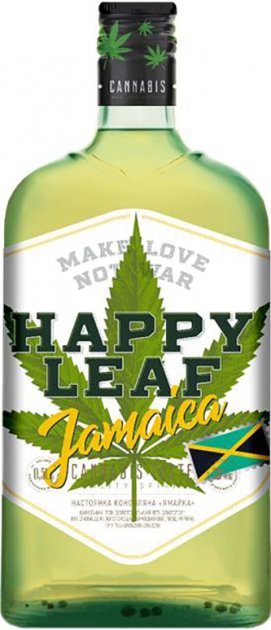 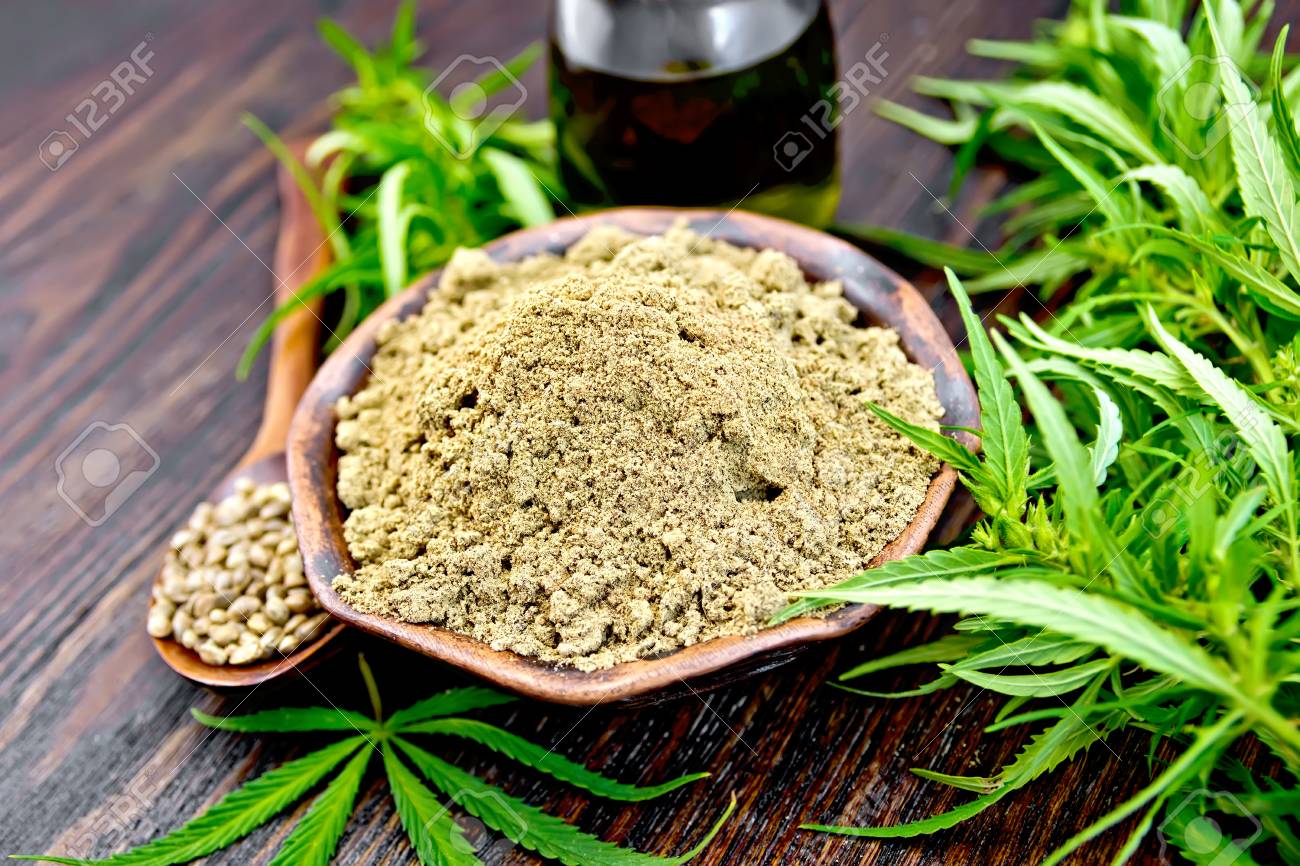 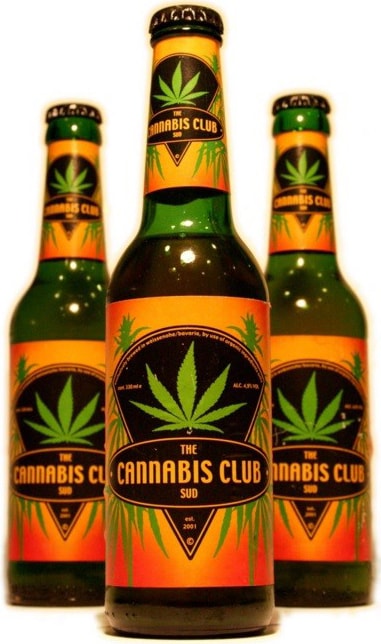 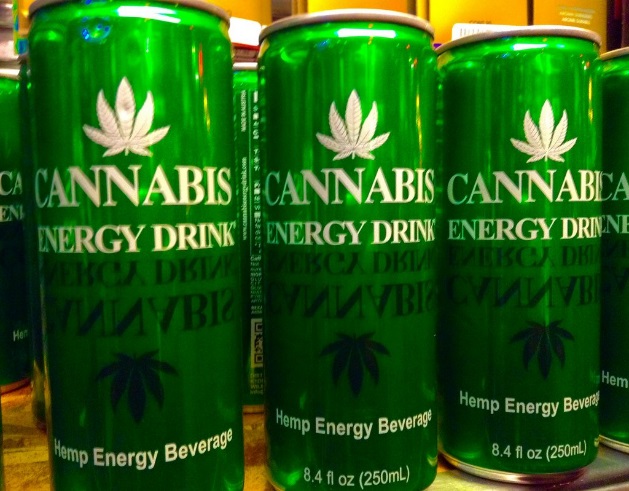 Основними продуктами переробки насіння конопель в Україні є: олія, борошно, висівки, протеїновий конопляний порошок
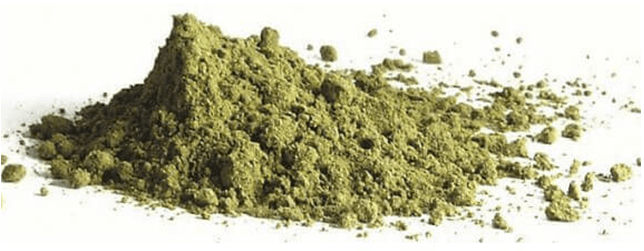 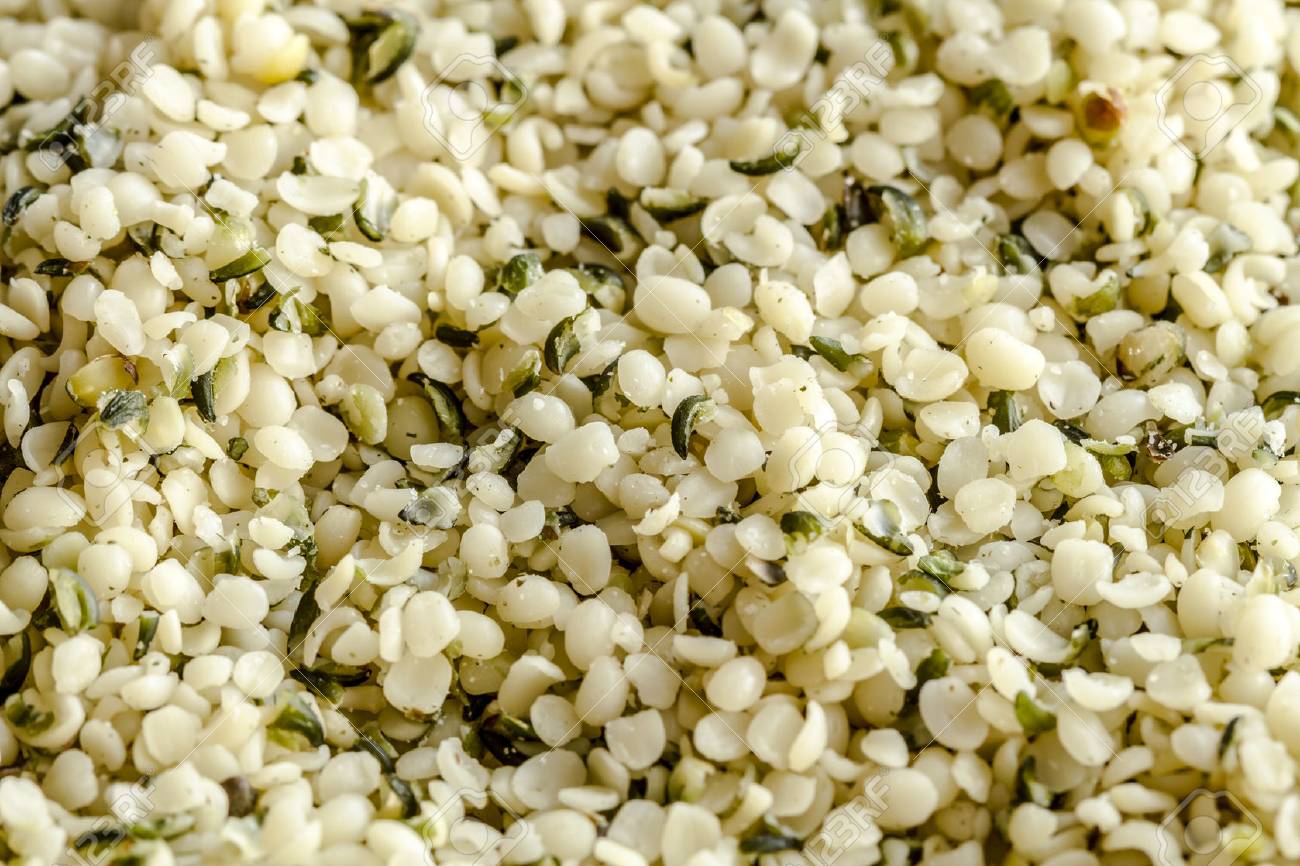 Обрушене насіння конопель
Конопляний протеїновий порошок
Конопляні висівки
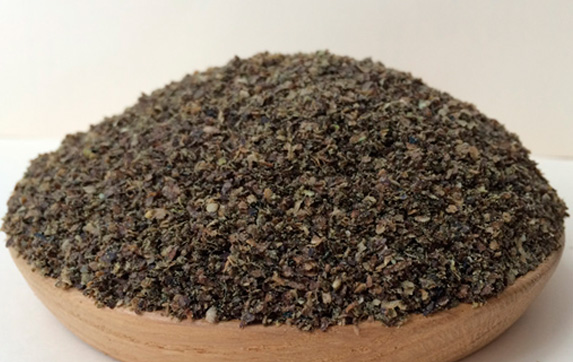 Конопляне борошно
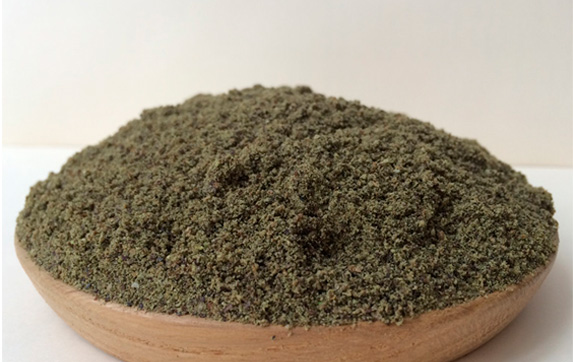 В Україні працюють канабіс-кафе, пропонують страви з конопель:  печиво, сир, хумус, шоколад, пиво, вино, наливка, чай і конопляне  молоко.  
Зараз Україна експортує 80% зібраного насіння коноплі, майже не представлені в рецептурах ЗРГ, існує потреба у підвищенні компетентностей використання продуктів переробки коноплі в сучасних харчових технологіях
Спагеті з коноплею
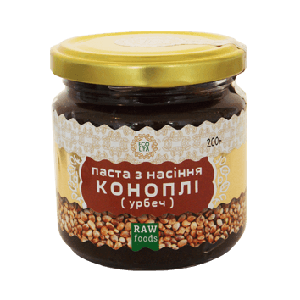 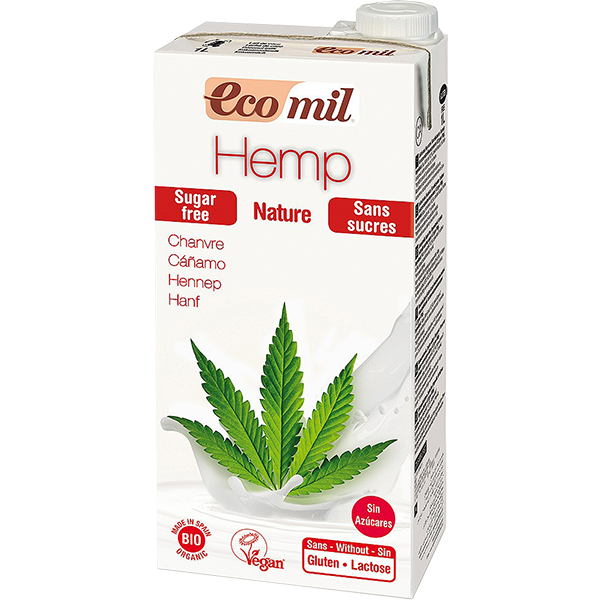 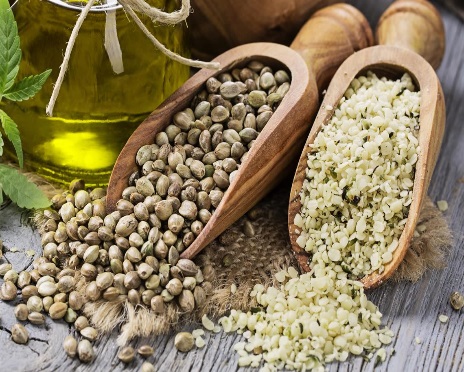 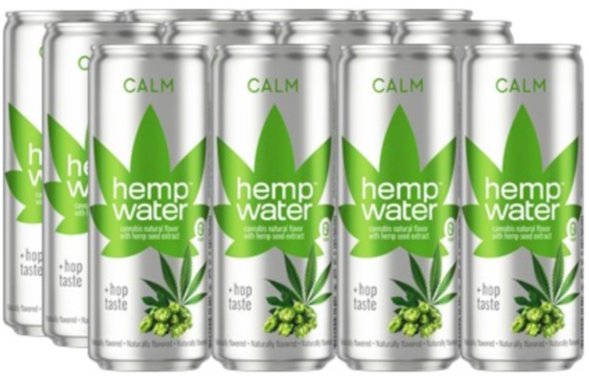 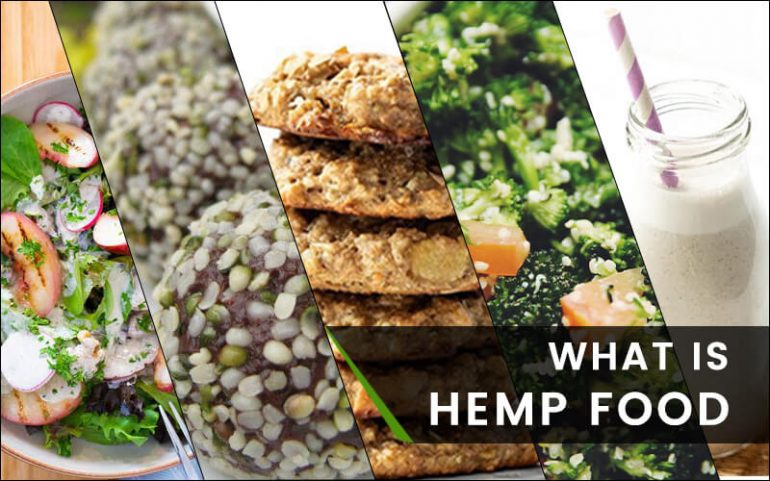 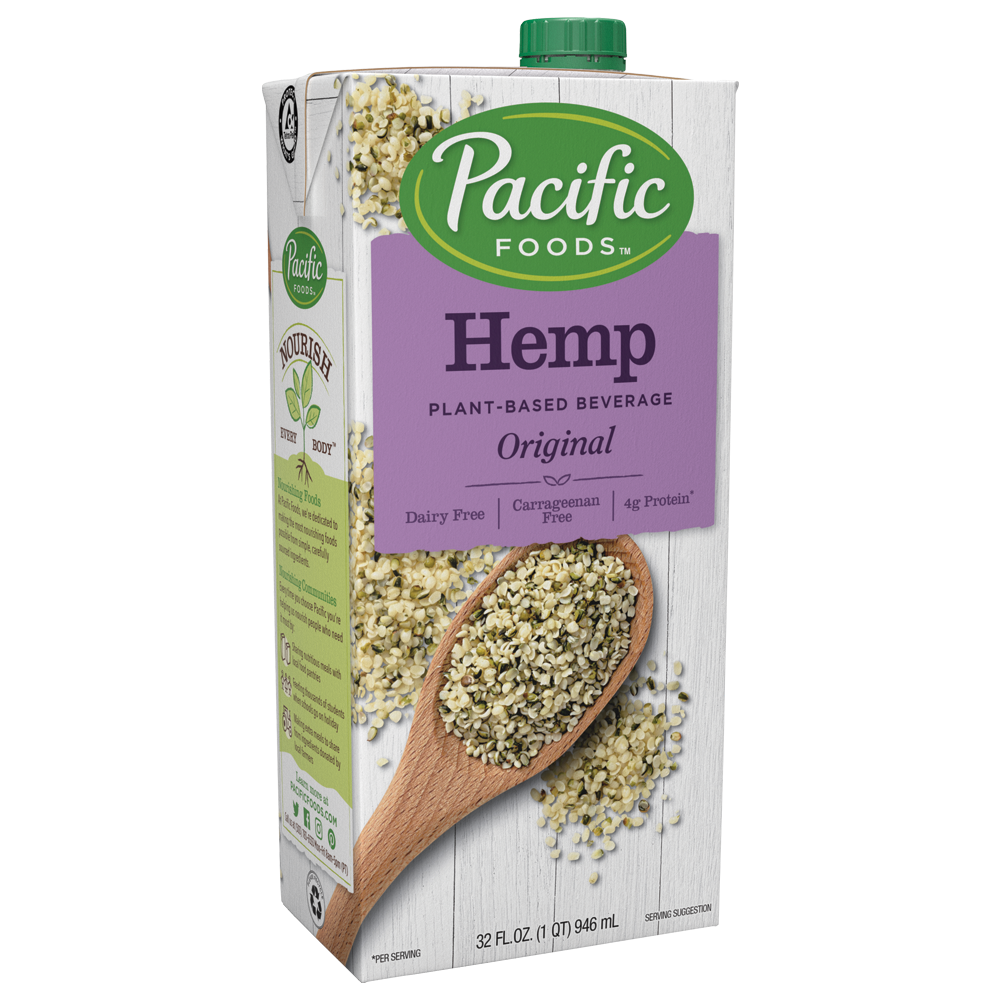 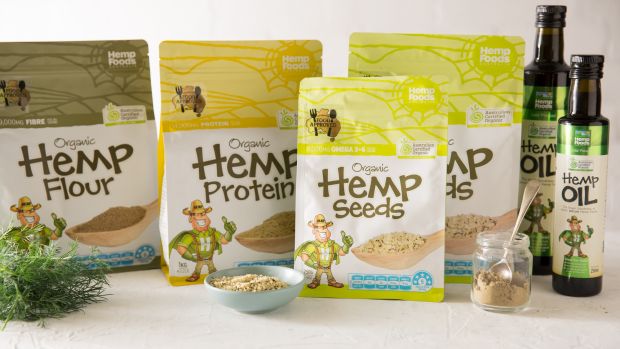 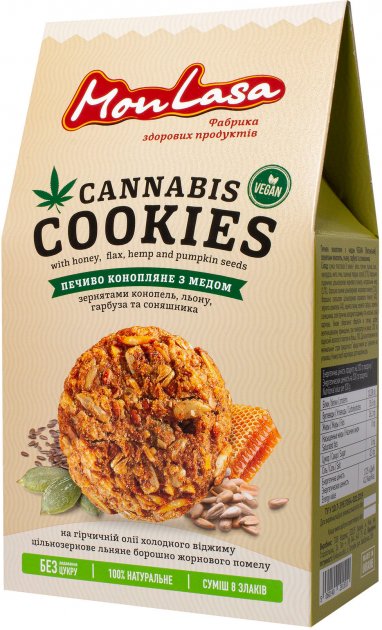 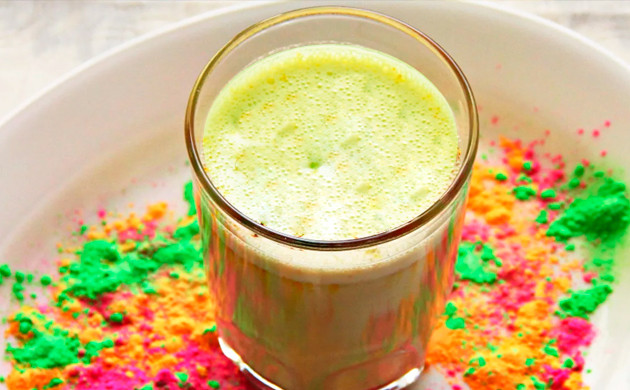 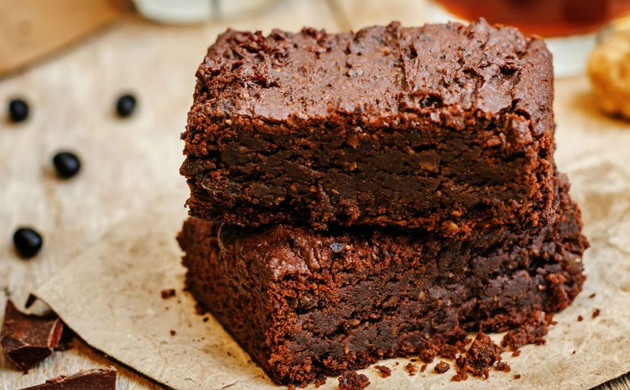 ВИСНОВОК
У суспільстві існує значний попит на інформацію у сфері промислового коноплярства. 
Позиції провідних світових конопляних асоціацій, що промислові коноплі - це високорентабельна сільськогосподарська культура, а не наркотик. 
Коноплі стають однією з головних культур світу ХХІ ст., здатні накопичувати велику масу органічної сировини і сприяти збереженню біорізноманіття.
На сьогоднішній день загальновизнано виняткову важливість Омега-3, 6, 9 ПНЖК для підтримки фізичного та психічного здоров'я людини, попередження ряду захворювань, джерелом яких можуть служити продукти переробки коноплі. 
Оздоровчий ефект від використання в їжу коноплепродуктів,  як сегменту «суперїжі», - це науково обґрунтований факт, використання конопляних продуктів в рецептурах ЗРГ сприятиме підвищенню біологічної, поживної цінності страв та напоїв, у тому числі в умовах пандемії Covid-19
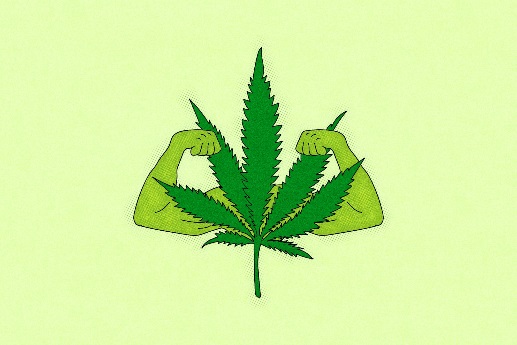 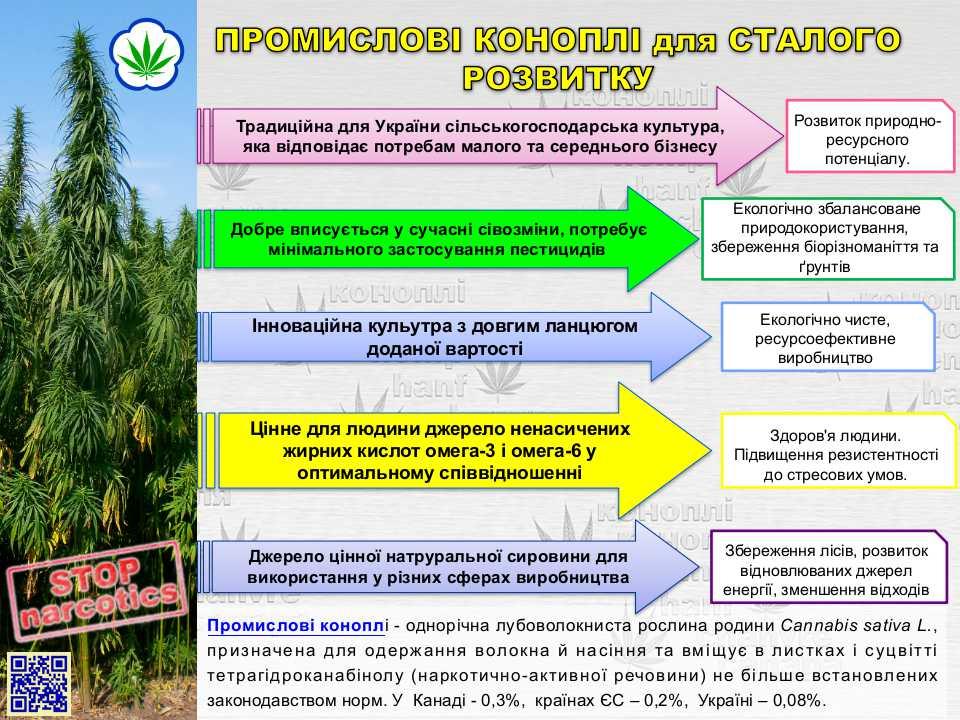